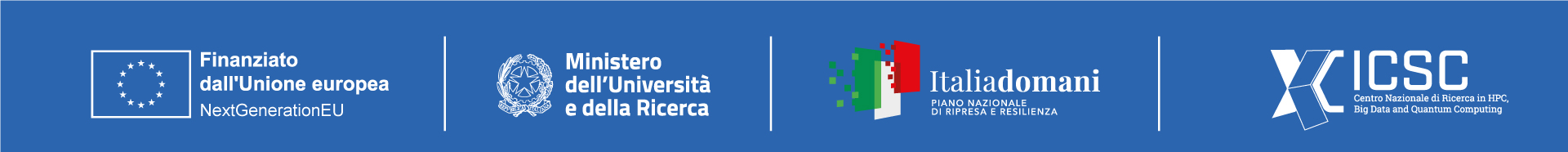 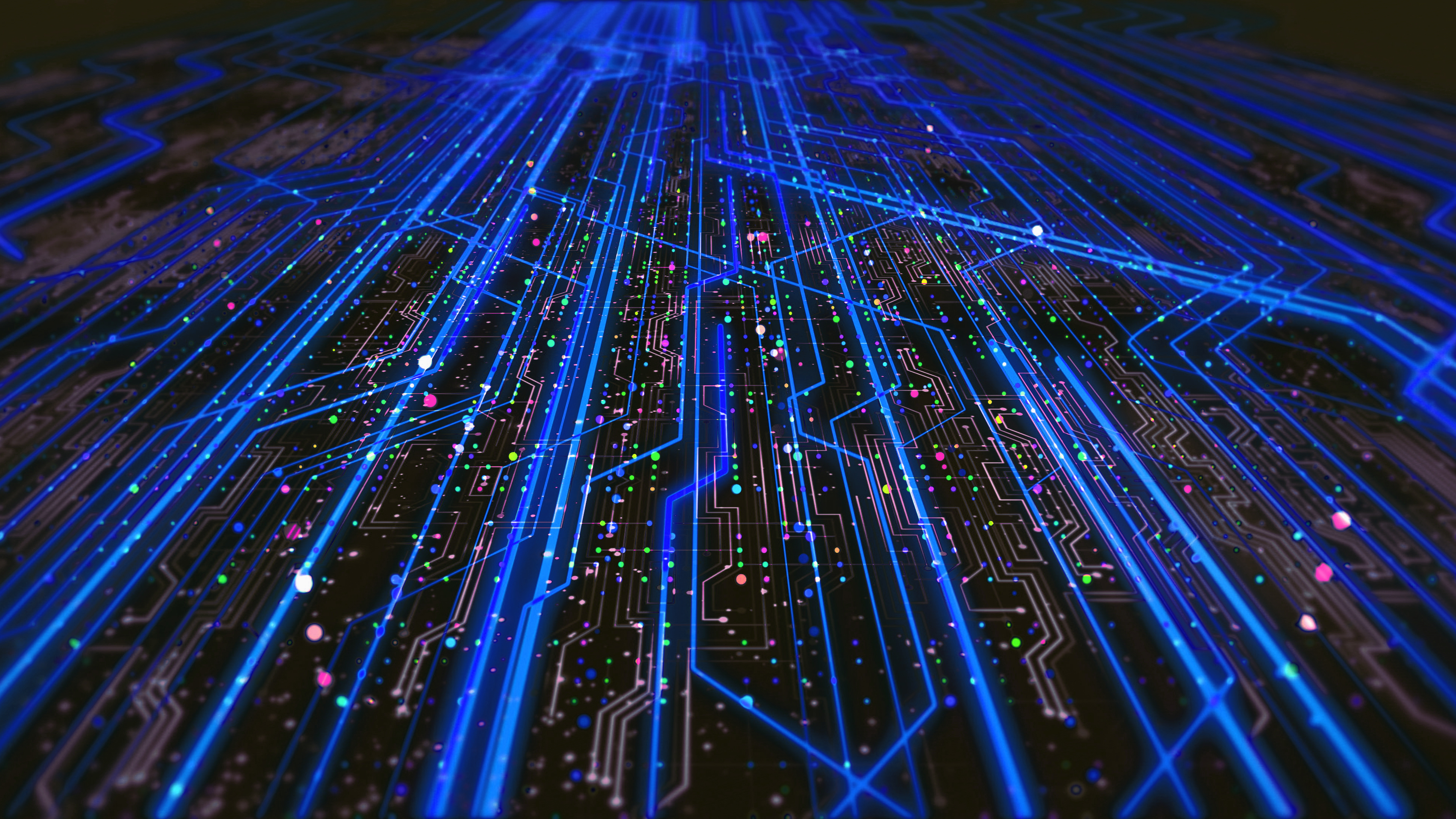 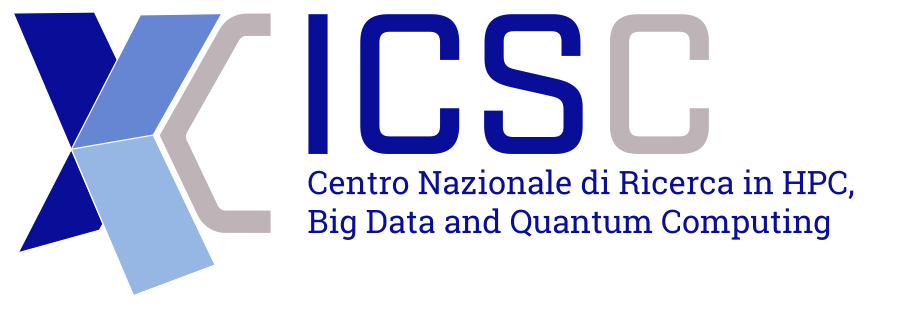 Summary on activities: Blockchain for Data Integrity, Quantum Optimization, and AI Middleware  
Domingo Ranieri
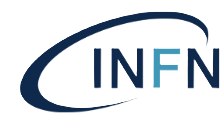 INFN-CNAF, 20/02/2025
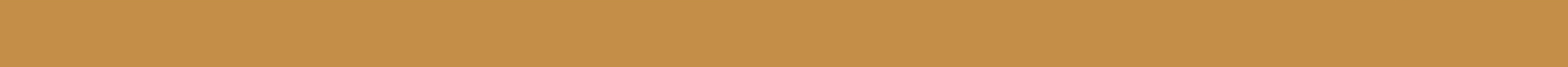 ICSC Italian Research Center on High-Performance Computing, Big Data and Quantum Computing
Missione 4 • Istruzione e Ricerca
[Speaker Notes: Cover]
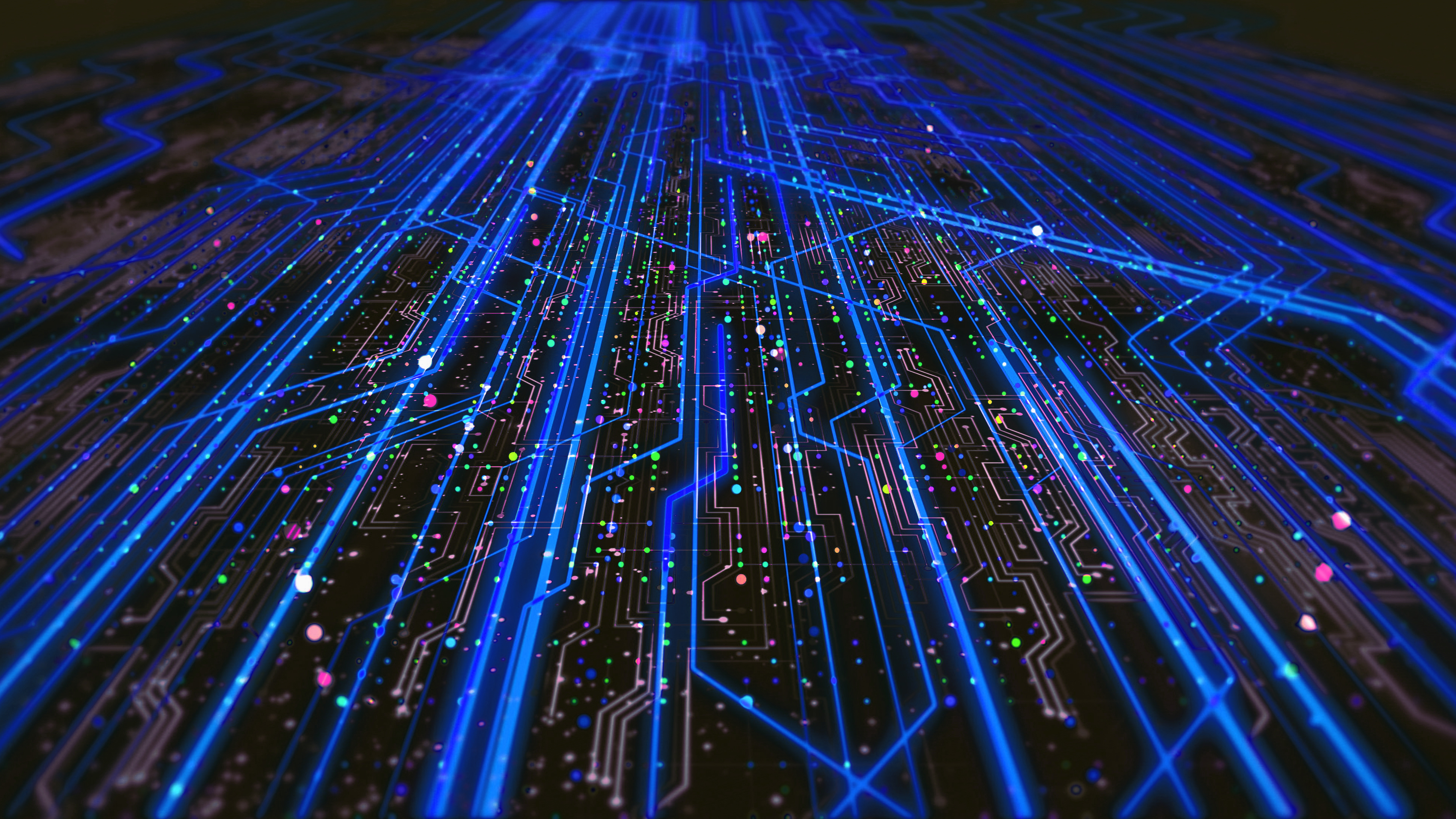 Innovation Grant: Interoperable Data Lake
WP4 Blockchain deployment on the ICSC Data Lake 
Domingo Ranieri, Alessandro Costantini, Barbara Martelli
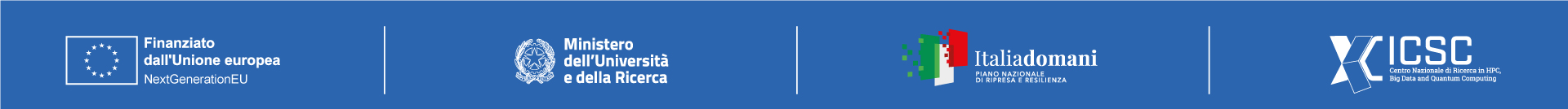 Interoperable Data Lake: Overview
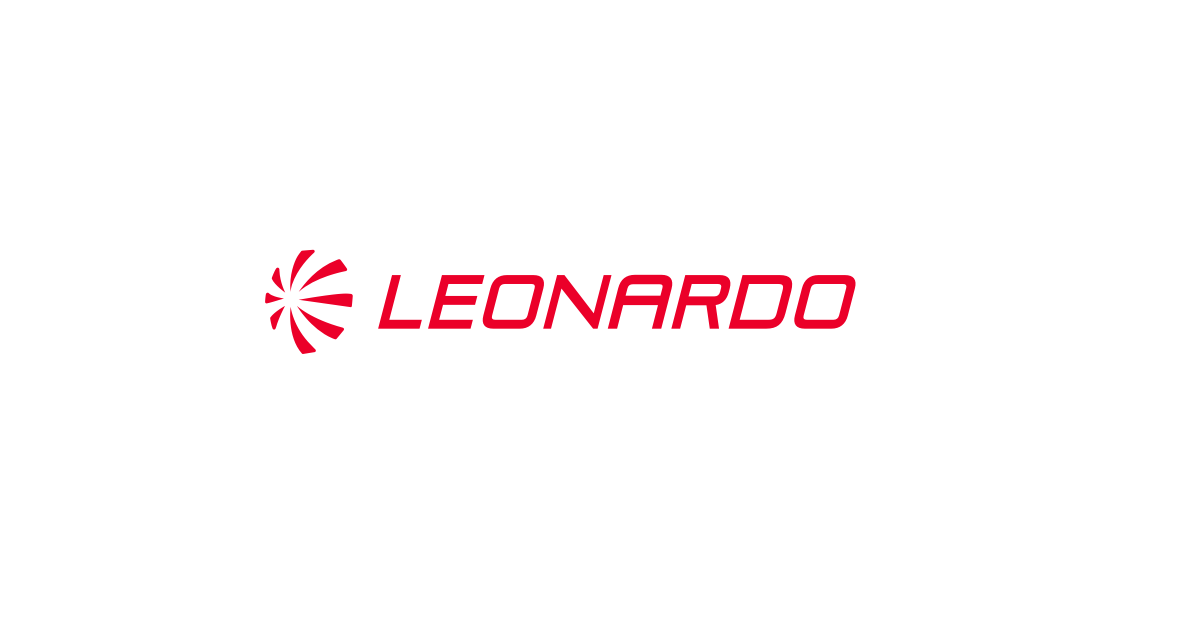 The solution has been developed within the framework of an ICSC Innovation Grant with partners Leonardo, ThalesAlenia, INAF, and INFN. 

Activity
A blockchain-based data management system that guarantees data immutability and reliability. 
Adopting a combination of on-chain and off-chain data storage mechanisms to protect data.
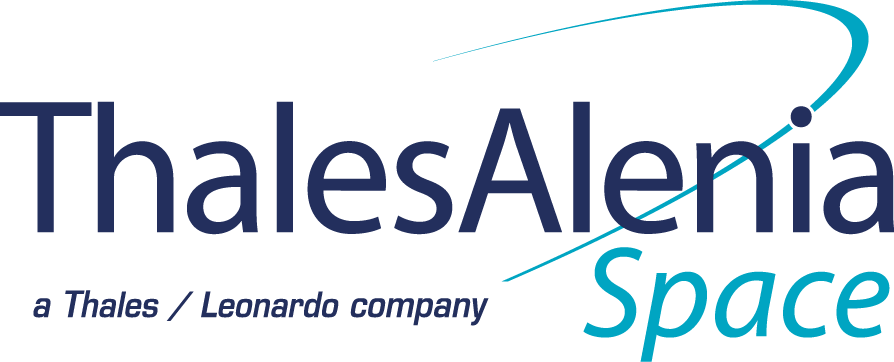 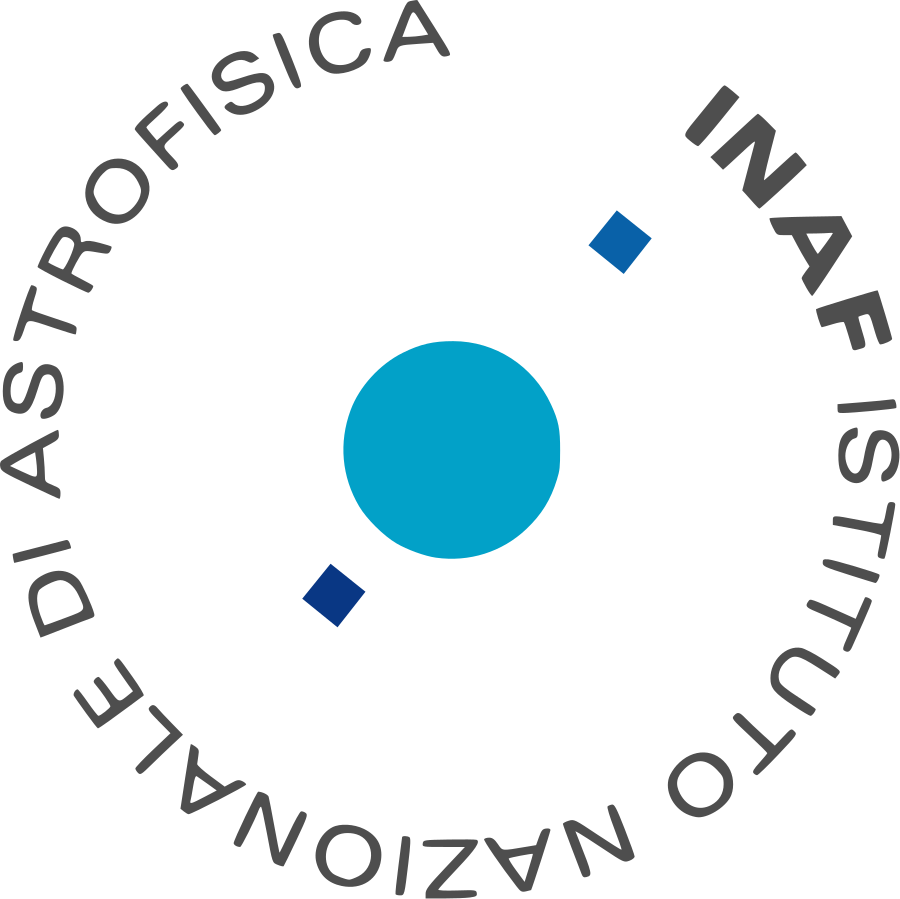 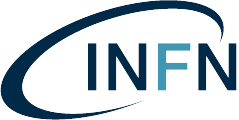 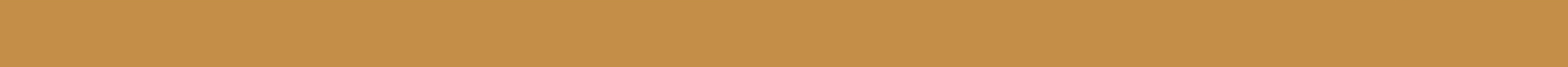 Missione 4 • Istruzione e Ricerca
1
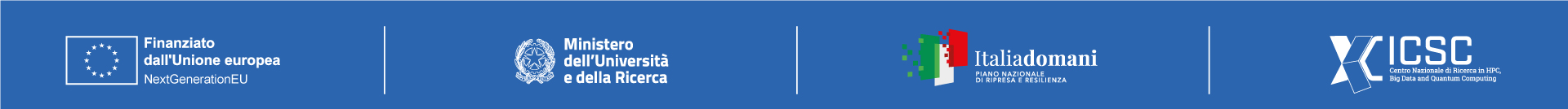 Blockchain Technology
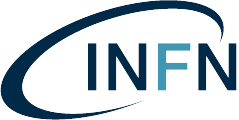 Blockchain ensure data integrity and protection against unauthorized tampering leveraging cryptographic techniques .
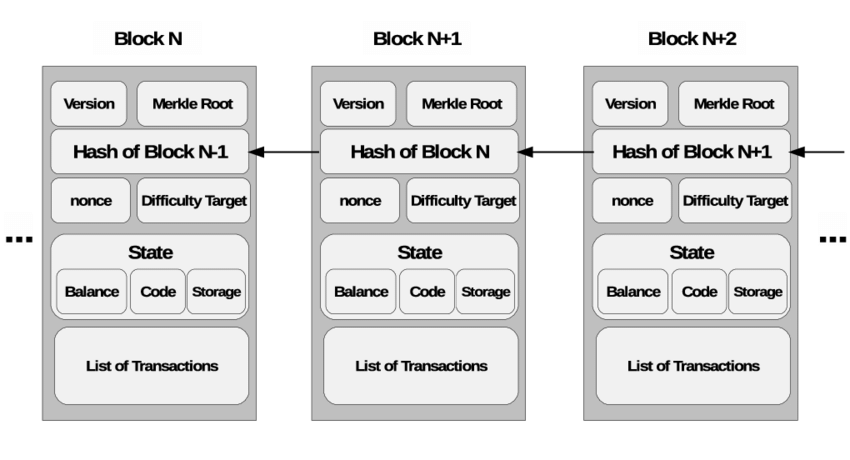 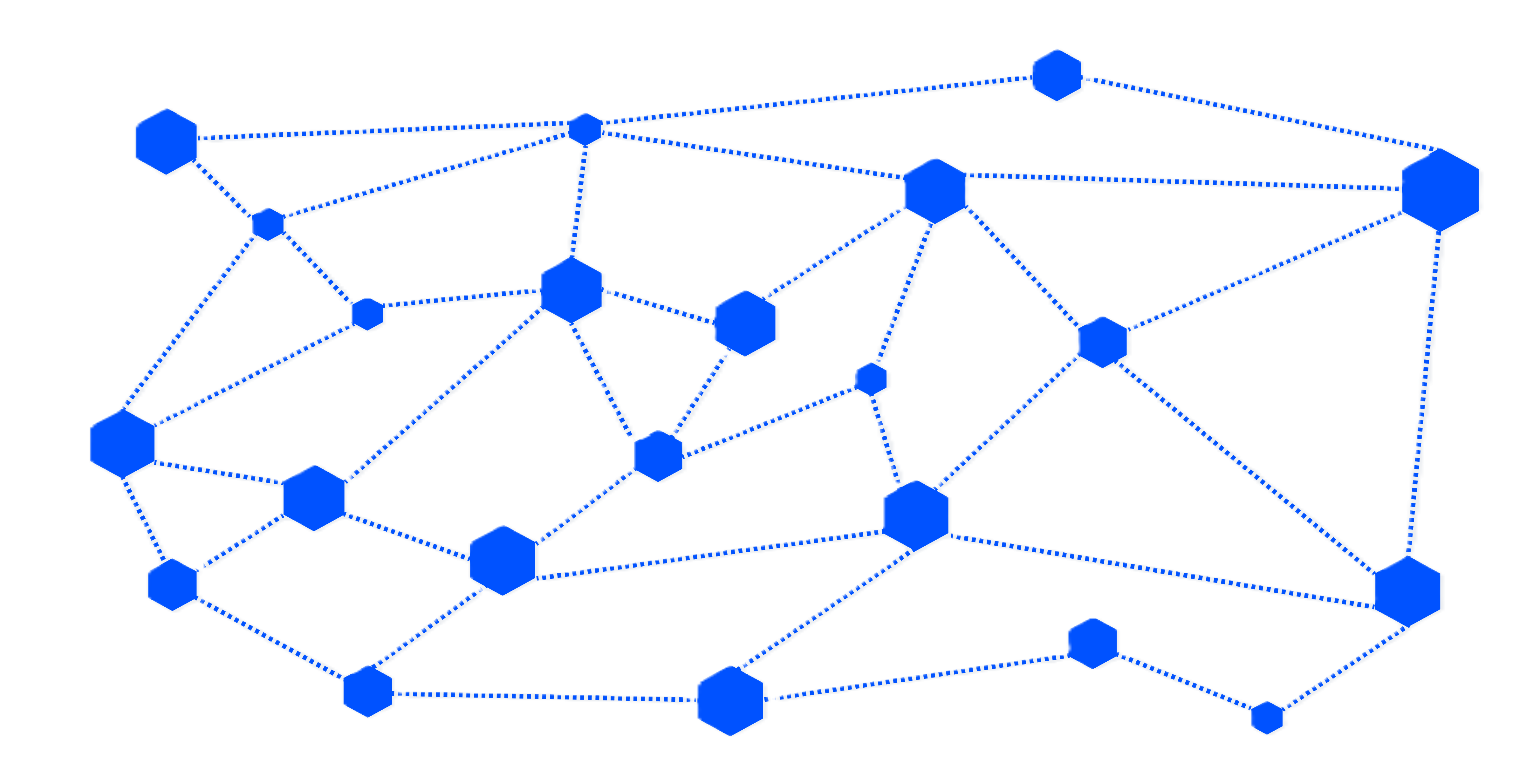 Smart contracts automate predefined operations, reducing the risk of errors or disputes. 
The results of these operations are saved in the Blockchain.
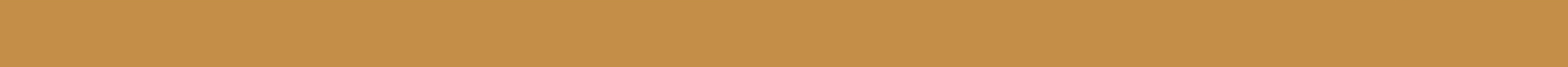 Missione 4 • Istruzione e Ricerca
2
Catania 12 Dic                                        2
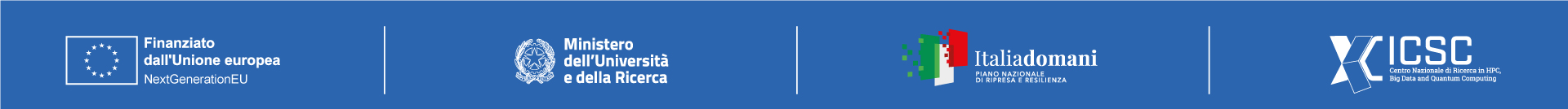 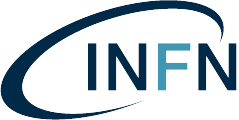 Hyperledger Fabric
Hyperledger Fabric (HF) is an enterprise-level authorized distributed ledger platform. HF boasts a range of features: 

Facilitates the development of smart contracts in multiple programming languages, including Go, JavaScript, and Java
Offers REST APIs for continuous communication with off-chain services
Modular architecture allows for the implementation and fine-tuning of specific requirements.
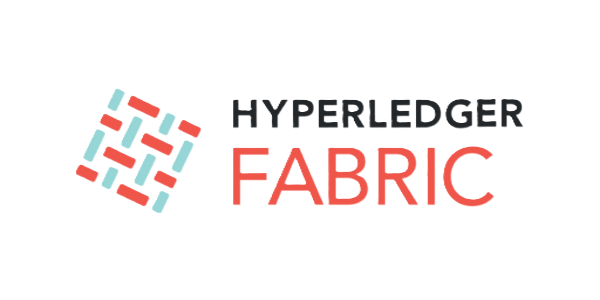 www.hyperledger-fabric.io
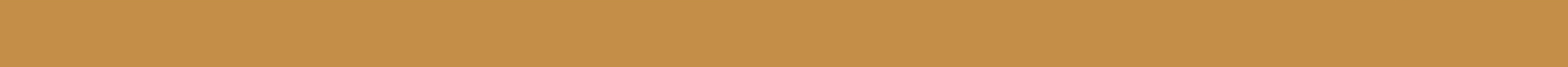 Missione 4 • Istruzione e Ricerca
3
Catania 12 Dic                                         3
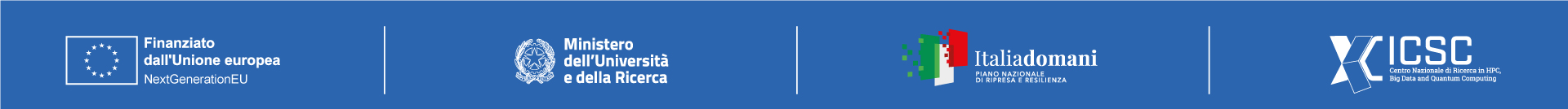 Blockchain Network
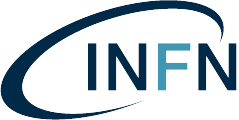 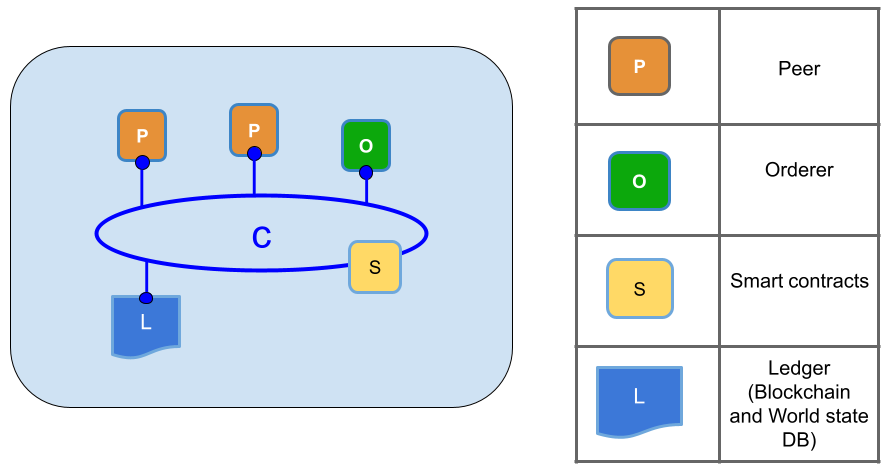 Currently, the network has: 
2 peer nodes, 
1 orderer node, 
1 communication channel,
Consensus algorithm: Raft, 
World state DB: LevelDB. 
A smart contract is installed on the communication channel.
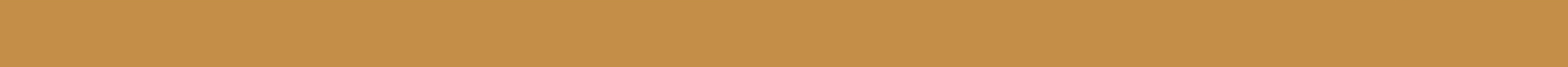 Missione 4 • Istruzione e Ricerca
4
Catania 12 Dic                                        4
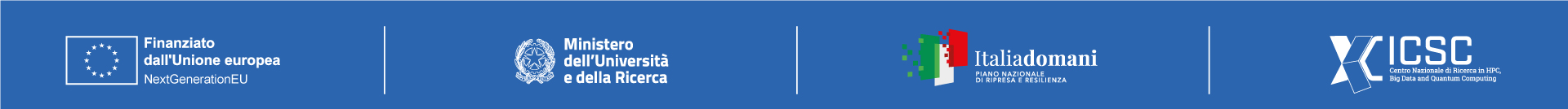 Data Management Service Architecture
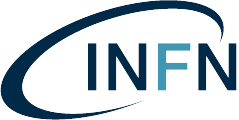 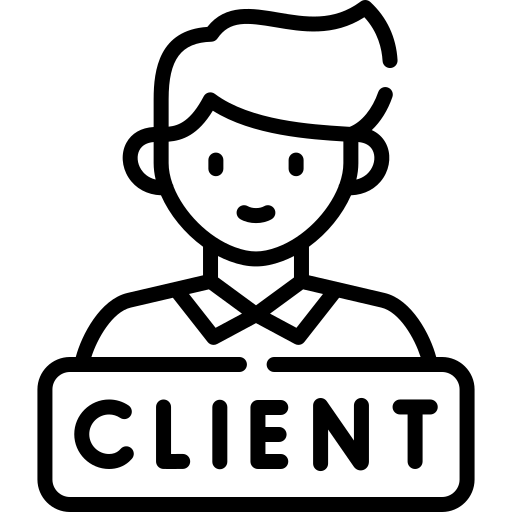 To allow the integration with the infrastructure developed  by, we contributed to the developement of
 DID-metadata plugin.

Used to save in blockchain relevant information about files during their upload.
Validation of the retrieved files using the information previously saved.
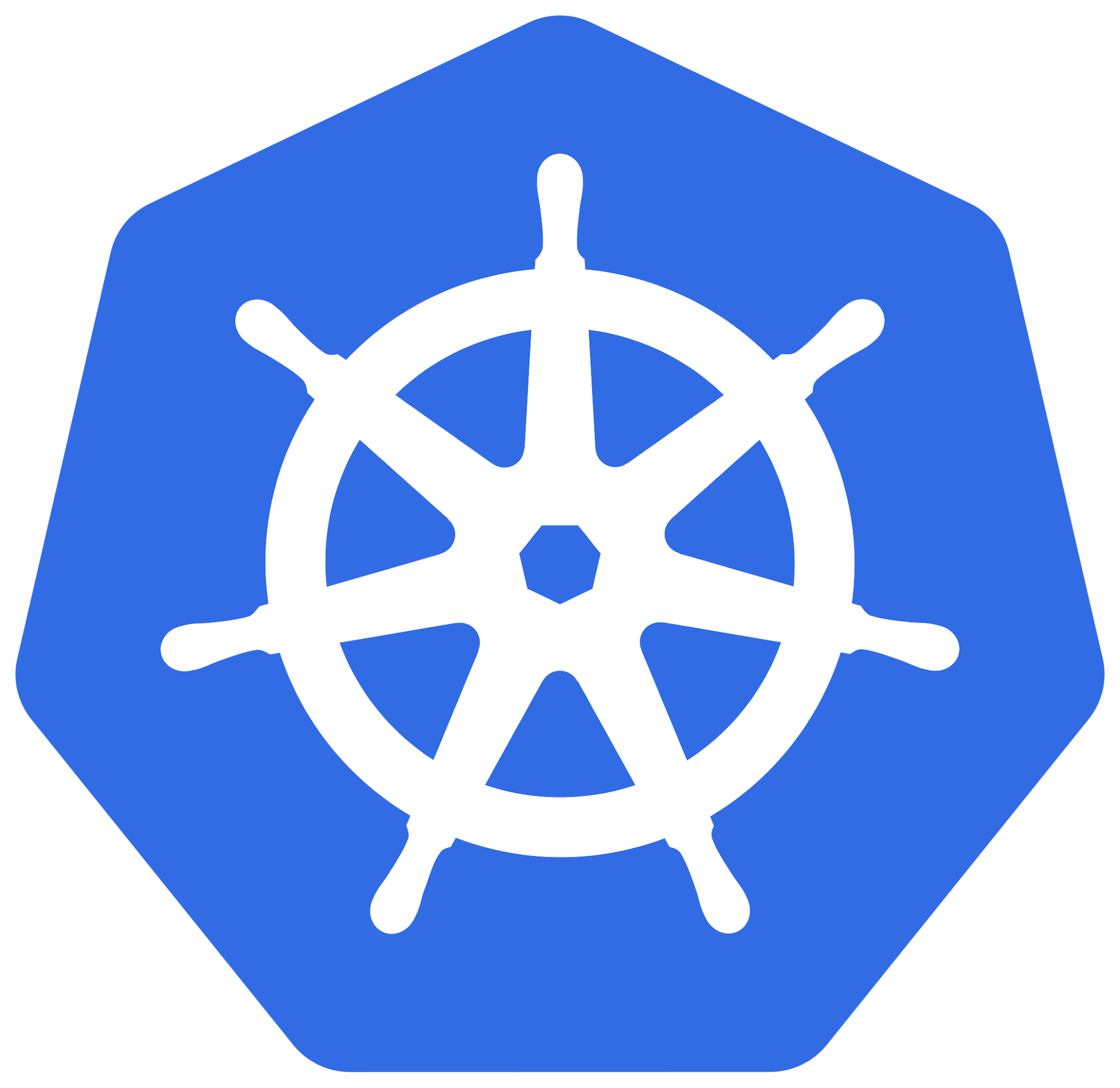 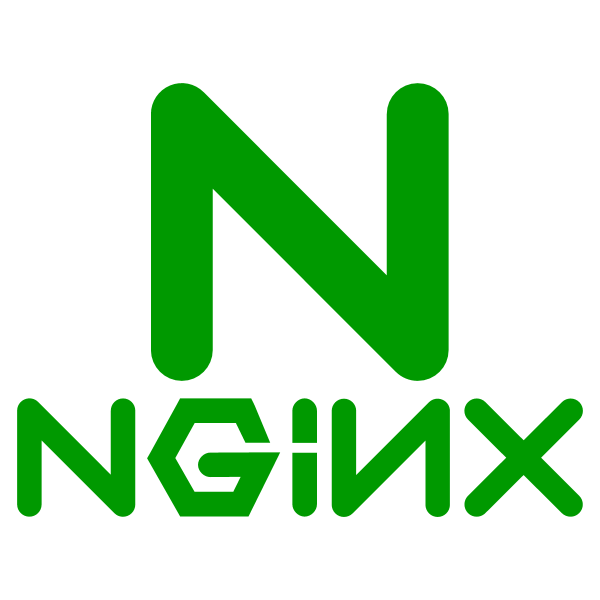 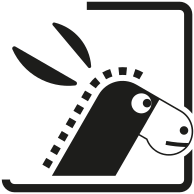 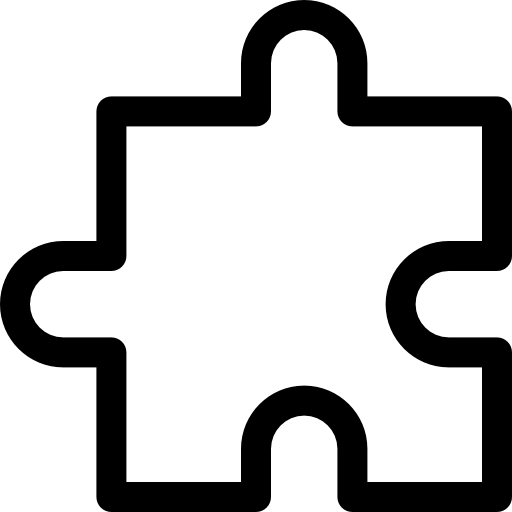 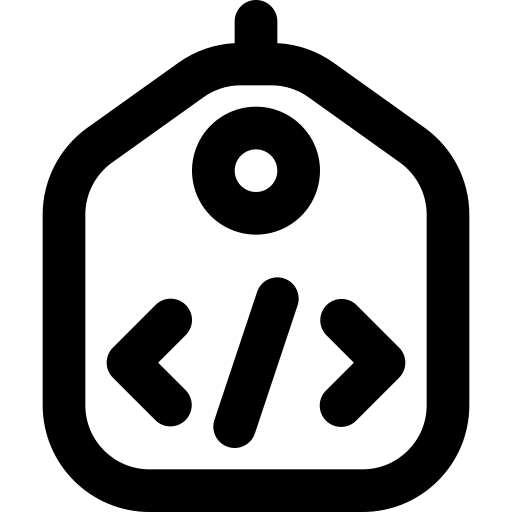 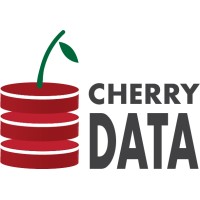 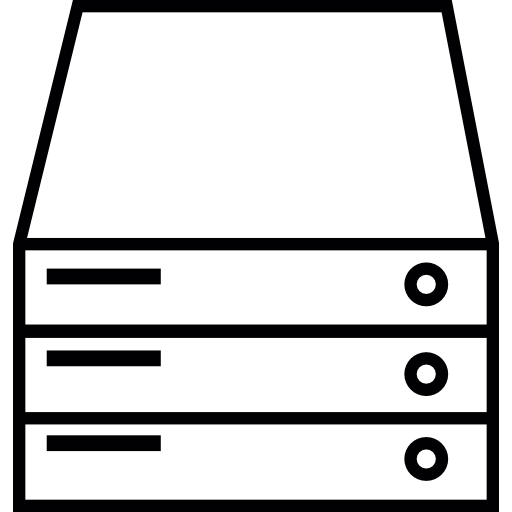 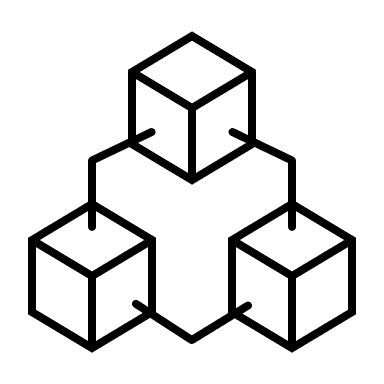 Blockchain
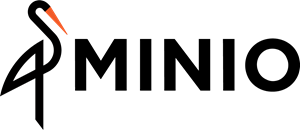 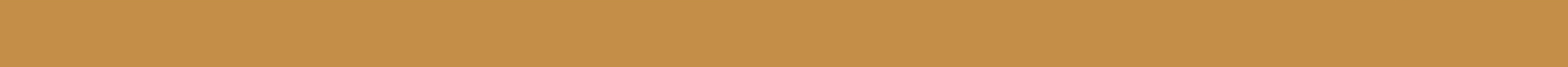 Missione 4 • Istruzione e Ricerca
5
Catania 12 Dic                                        5
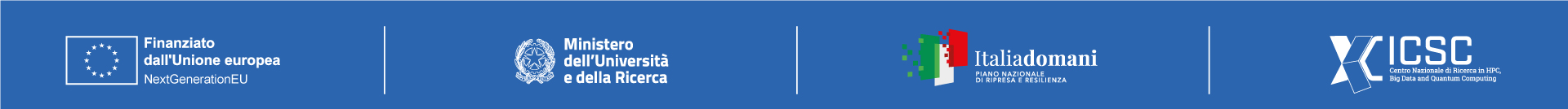 Data Management Service Architecture
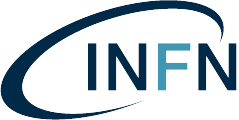 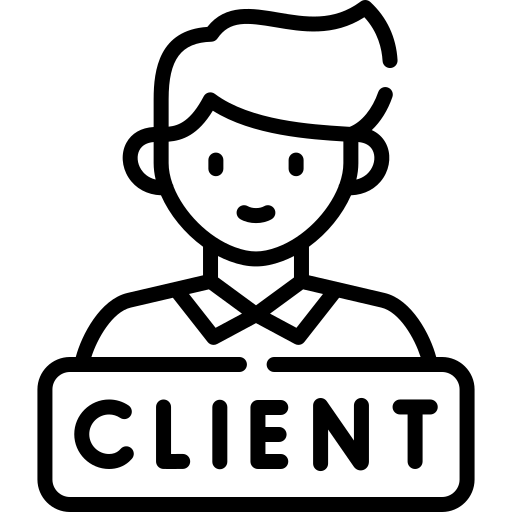 Upload
Blockchain stores SHA-256 hashes of data and metadata
Retrieve
Both metadata and data hashes are compared against blockchain stored hashes
Hashes are calculated at run time on the content of the files retrieved
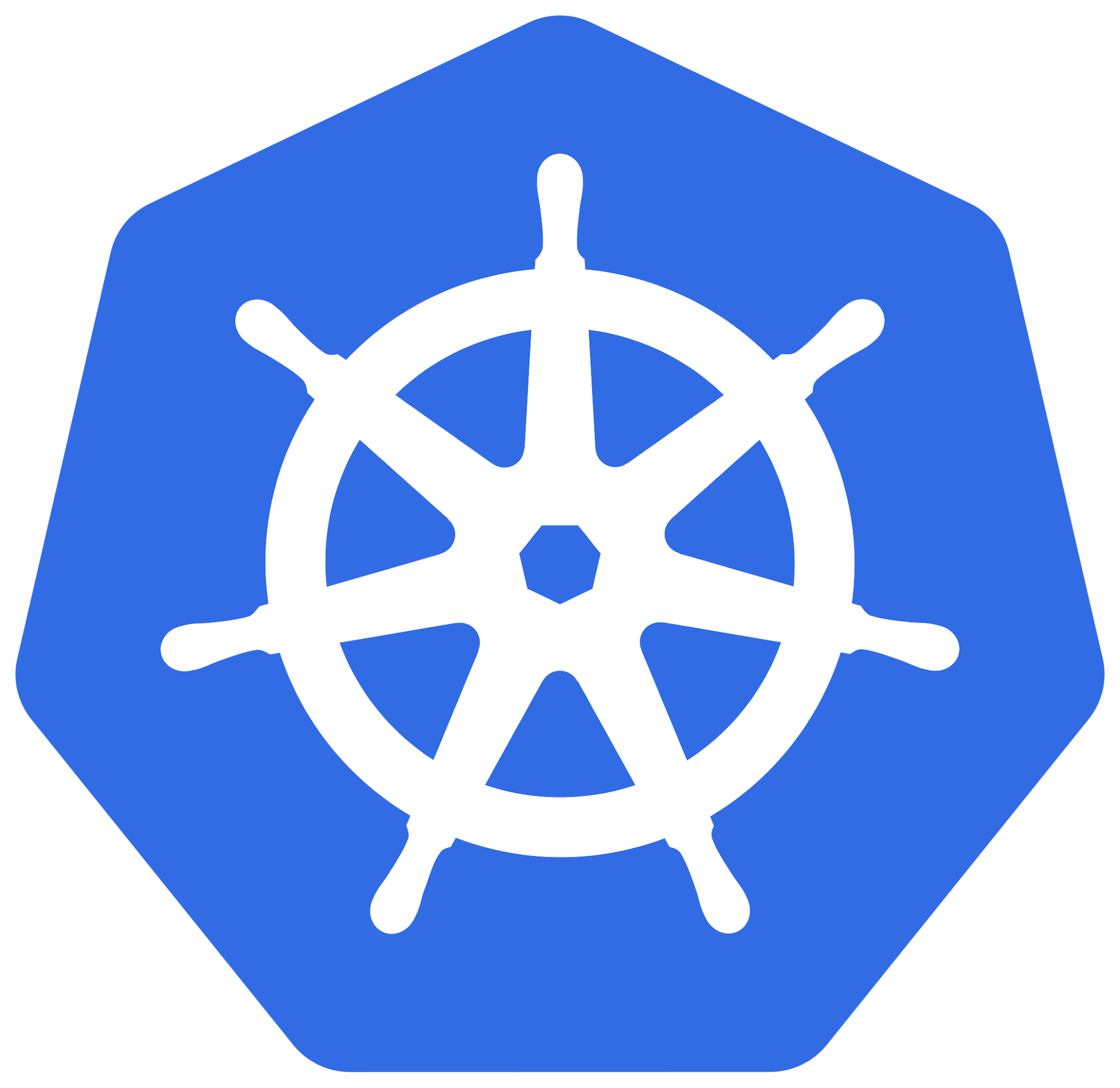 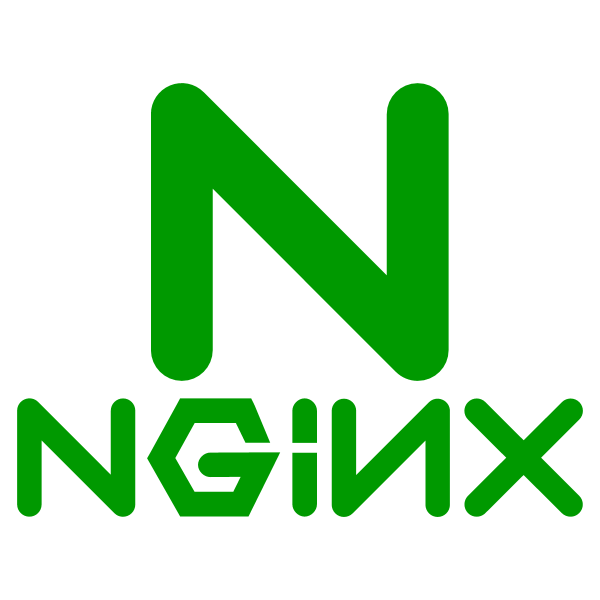 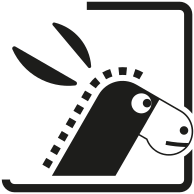 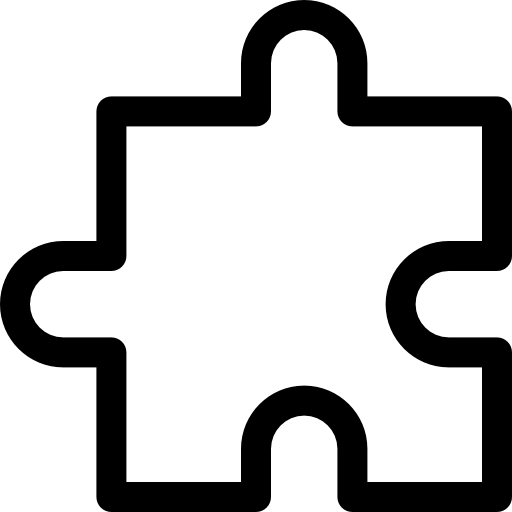 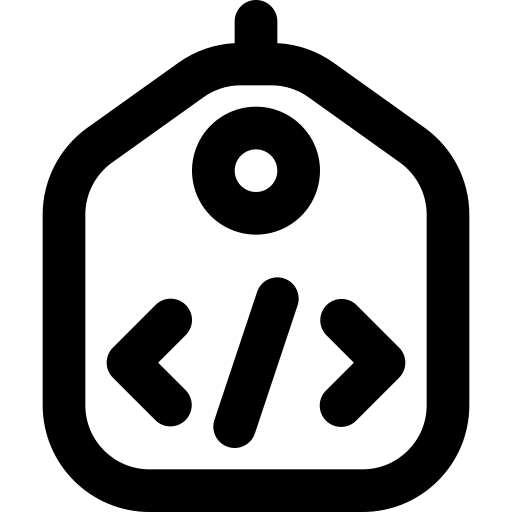 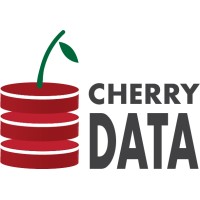 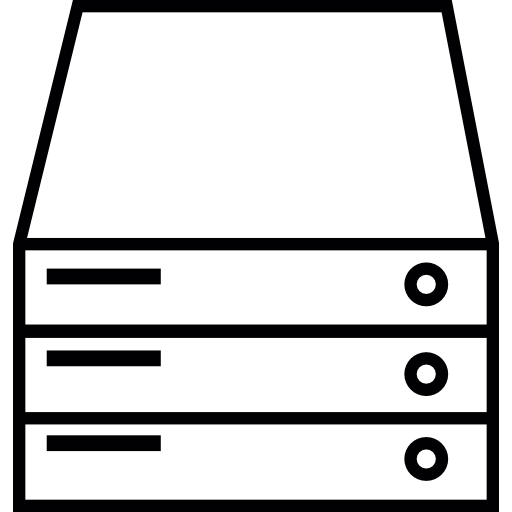 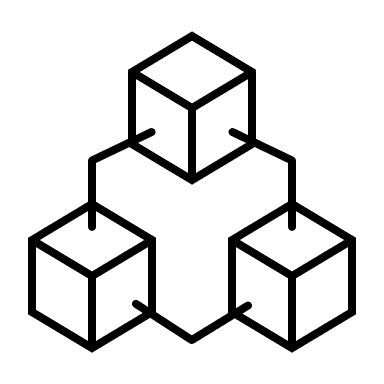 Blockchain
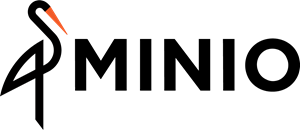 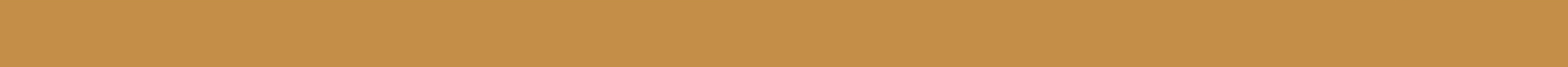 Missione 4 • Istruzione e Ricerca
6
Catania 12 Dic                                        6
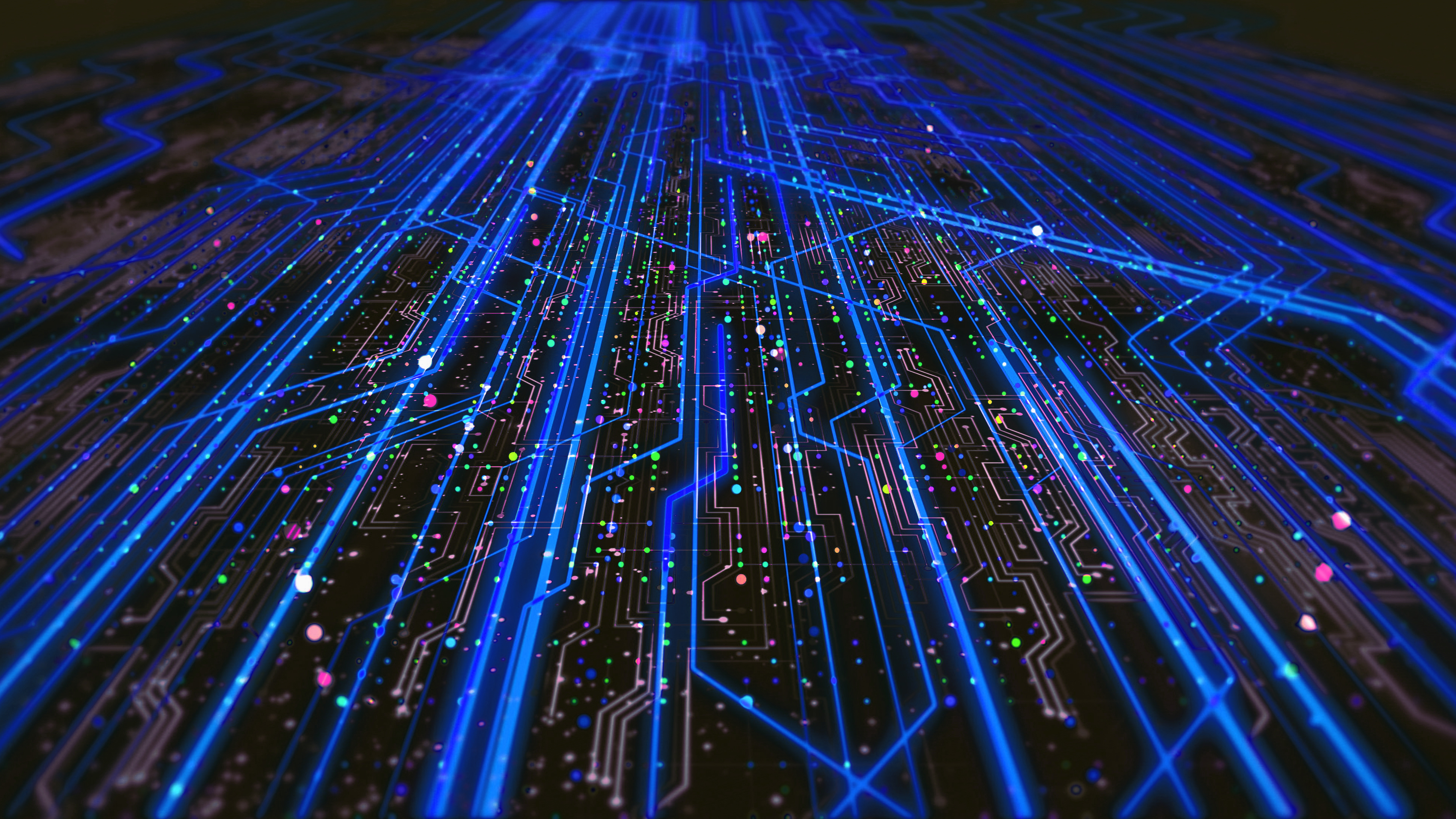 Beyond the project…
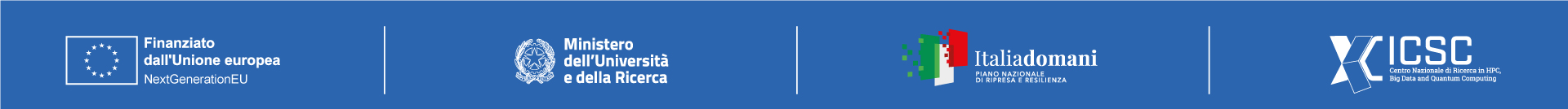 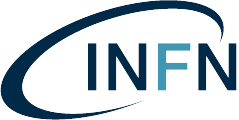 Traceability and reproducibility
The blockchain stores:
 Metadata of data stored off-chain
 Information about the operation performed
{"dataHash":"5c23dd087...068789ded69d",
    "creationTimestamp":"1706659200",
    "owner":"INFN",
    "type":"raw",
    "fromHash":"null",
    "algorithmUsed":"null",
    "version":0,
    "executedBy":"INFN-UserID",
    "operationTimestamp":"1706778000"}
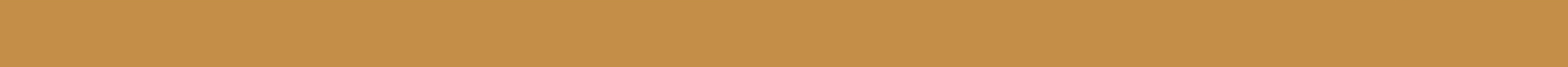 Missione 4 • Istruzione e Ricerca
7
Catania 12 Dic                                        8
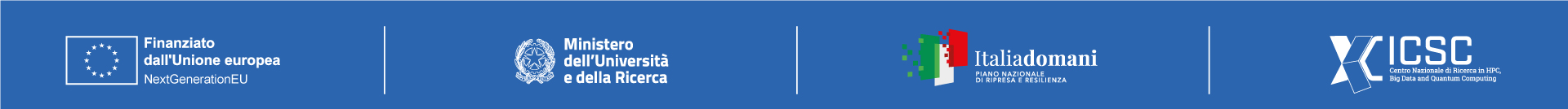 Traceability and reproducibility
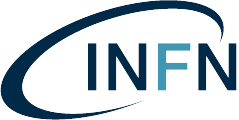 After a processing step performed on the dataset store off-chain
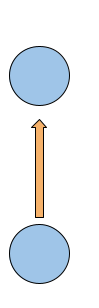 {"dataHash":" 7h3g88sjl...sdvnsw342 ",
    "creationTimestamp":"1706878200",
    "owner":"INFN",
    "type":" processed",
    "fromHash":" 5c23dd087...068789ded69d ",
    "algorithmUsed":" 48ffrsosl...bfenwienwcw",
    "version":0,
    "executedBy":"INFN-UserID",
    "operationTimestamp":"1706885000"}
processing
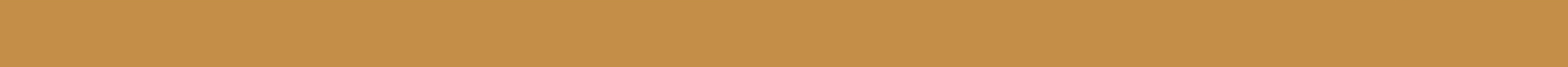 Missione 4 • Istruzione e Ricerca
8
Catania 12 Dic                                        9
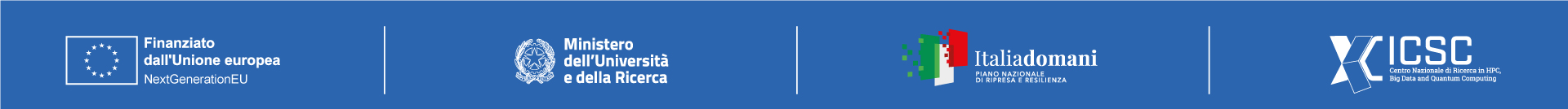 Traceability and reproducibility
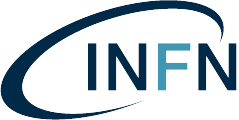 versioning
Using metadata, it is possible to verify the validity of the data and reconstruct the workflow for processed data. By recording operational information, we enable transparent traceability, facilitating analysis and control.
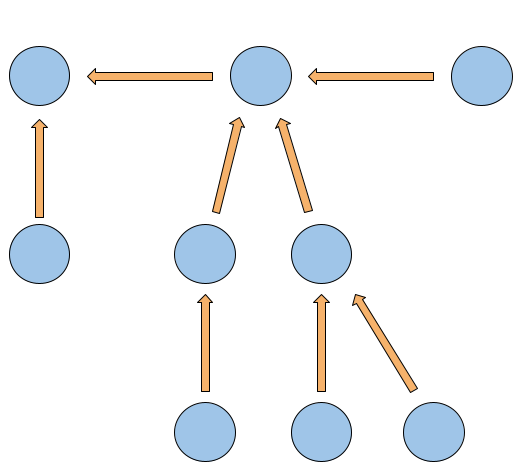 processing
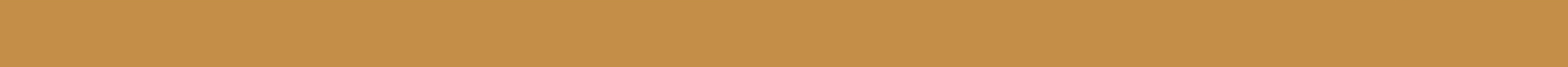 Missione 4 • Istruzione e Ricerca
9
Catania 12 Dic                                        10
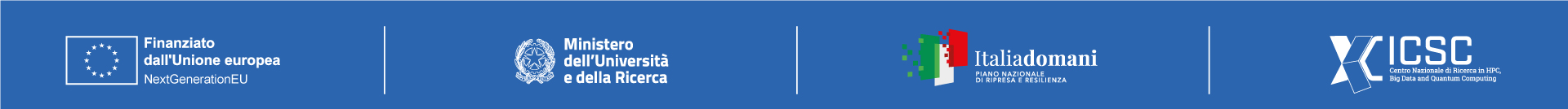 Blockchain as a Service
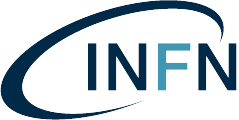 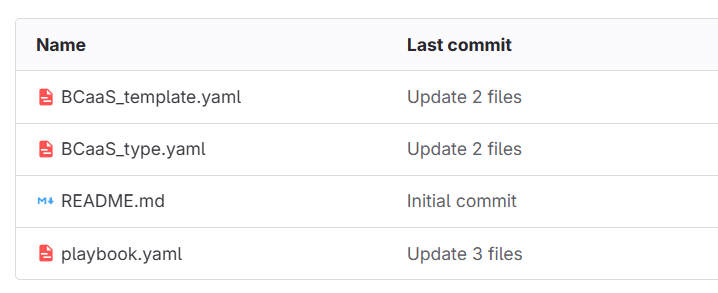 We have also developed the code to instantiate a Blockchain as a Service
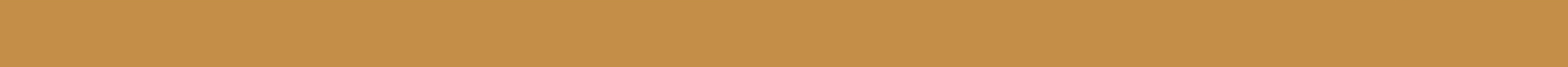 Missione 4 • Istruzione e Ricerca
10
Catania 12 Dic                                        10
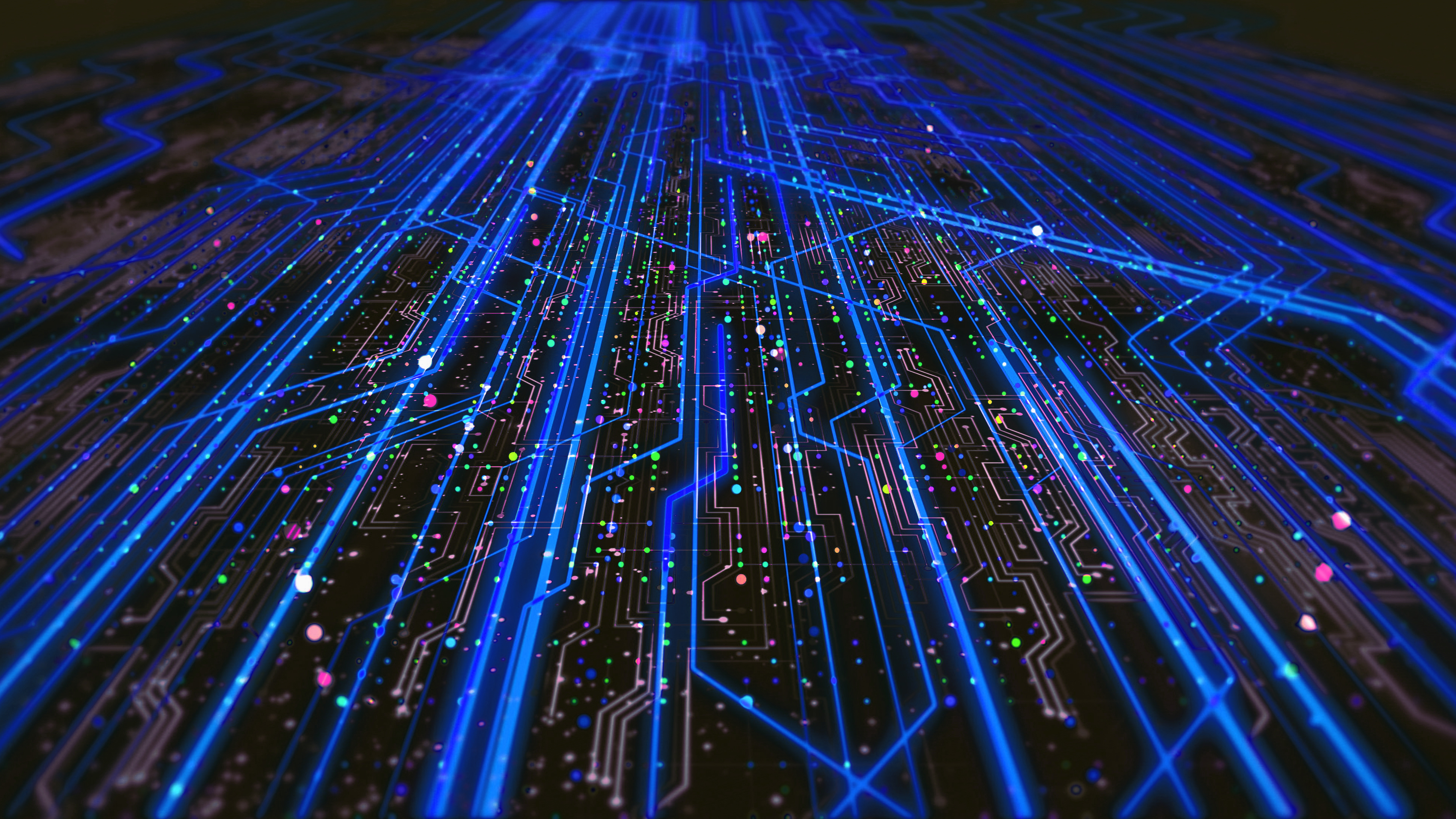 Simulation of a neuromuscular control using a quantum annealer
Domingo Ranieri, Barbara Martelli, Elisa Ercolessi, Marco Viceconti, Giorgio Davico, Alex Bersani, Claudio Sanavio
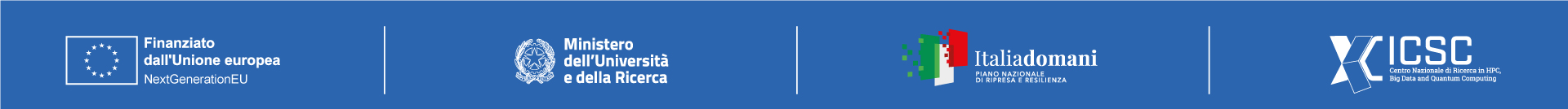 In previous episodes…
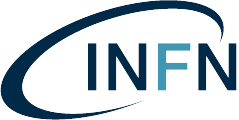 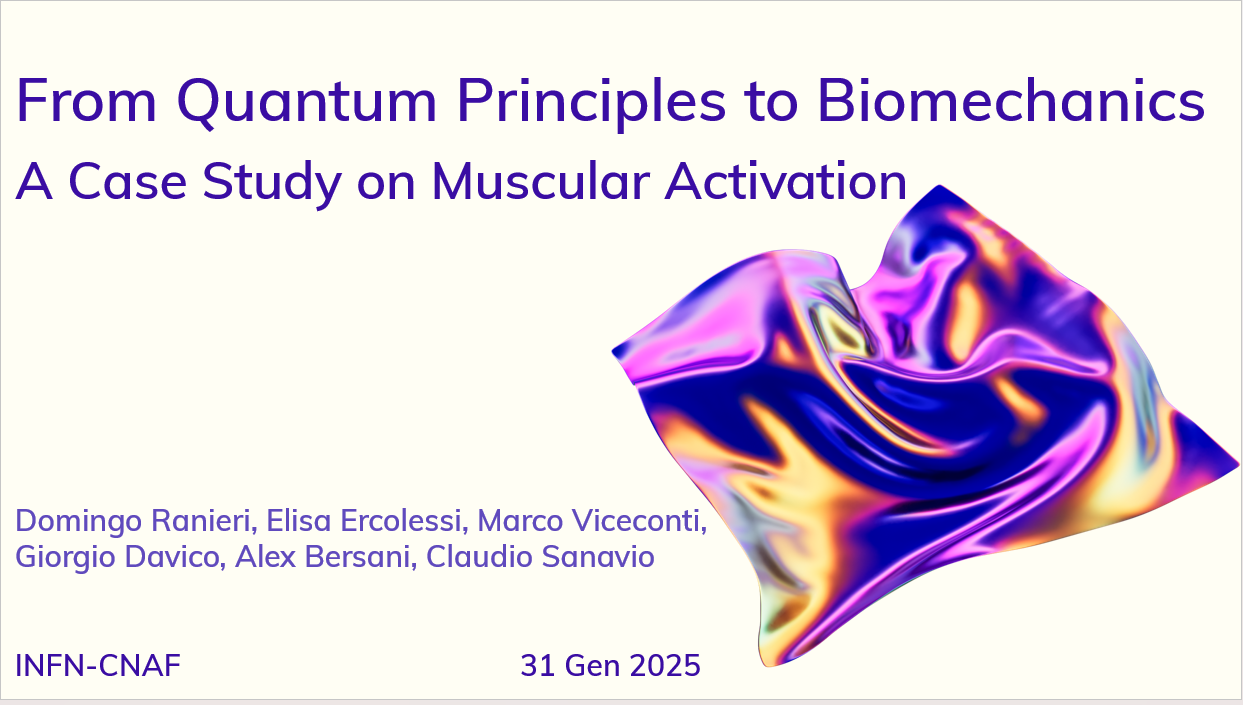 Link all’agenda: From Quantum Principles to Biomechanics: A Case Study on Muscular Activation (31 January 2025) · Agenda (Indico)
11
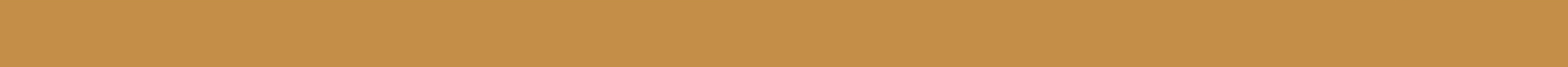 Missione 4 • Istruzione e Ricerca
Catania 12 Dic                                        4
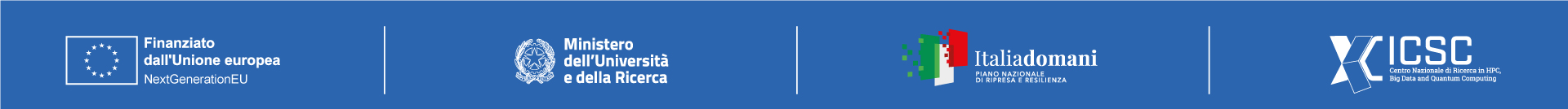 Annealing process
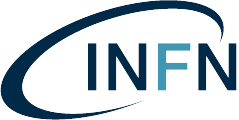 Taking advantage of the quantum adiabatic theorem, if we can create a system in the ground state of a specific Hamiltonian, we can transform it in the Hamiltonian of our problem so we will end up in its ground state and find our solutions!
It is possible to set the annealing time and the number of annealing performed
12
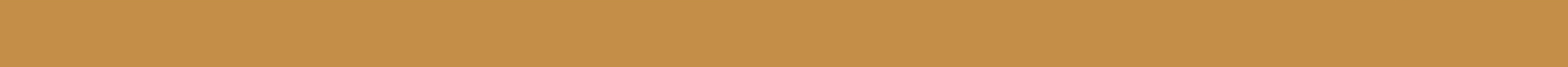 Missione 4 • Istruzione e Ricerca
Catania 12 Dic                                        4
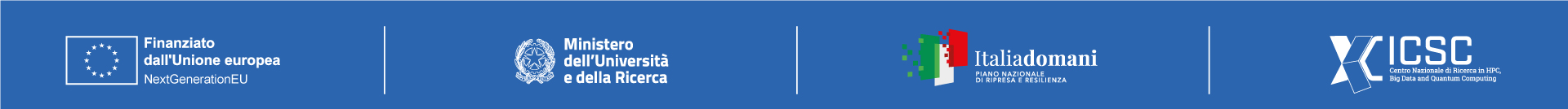 Annealing process
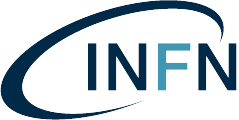 Any optimization problem can be reformulated into the task of minimizing a function. 
In quantum annealing, this function is expressed as a Hamiltonian, which represents the total energy
 of a quantum system.
The ground state of this Hamiltonian (its state of lowest energy) encodes the solution to the optimization problem.

This Hamiltonian can be written using Ising formulation or QUBO (Quadratic unconstrained binary optimization) formulation.
Ising formulation
QUBO formulation
13
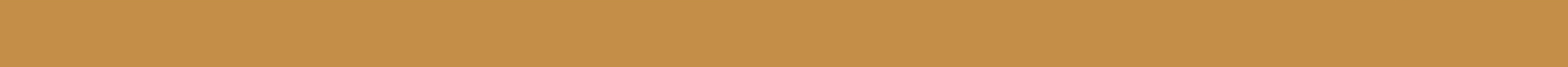 Missione 4 • Istruzione e Ricerca
Catania 12 Dic                                        4
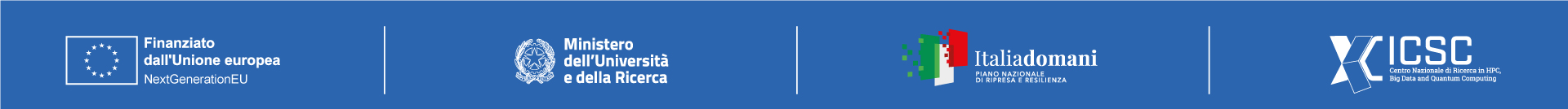 Problem formulation
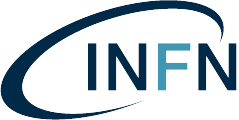 The elbow joint primarily involves one degree of freedom, meaning its motion can be described by a single angular parameter. 
However, this movement is controlled by multiple muscles, in our case we have five muscles (2 flexor and 3 extensors).
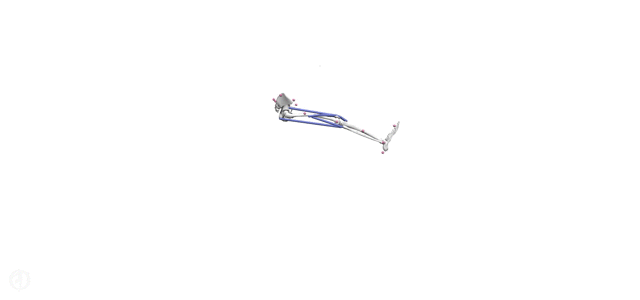 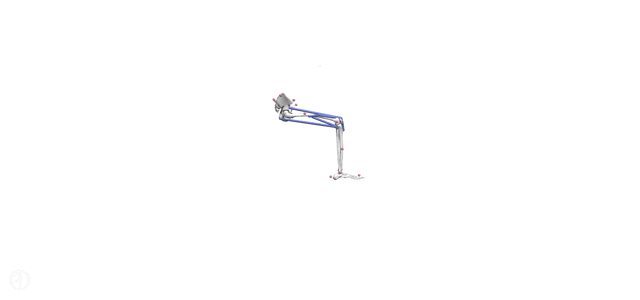 14
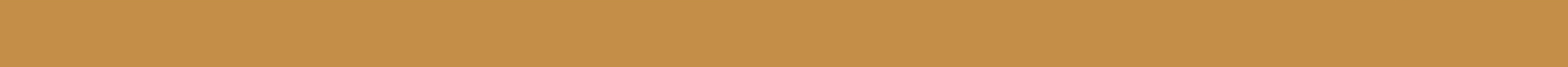 Missione 4 • Istruzione e Ricerca
Catania 12 Dic                                        4
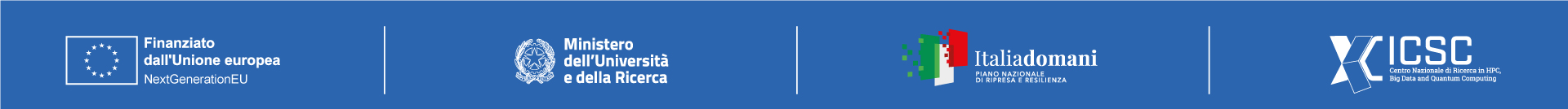 Problem formulation
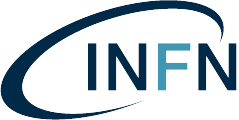 15
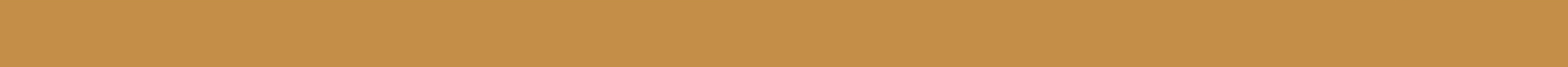 Missione 4 • Istruzione e Ricerca
Catania 12 Dic                                        4
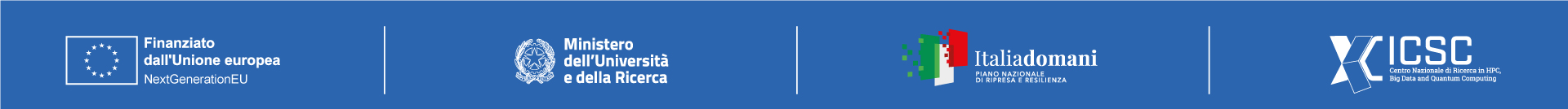 Problem formulation
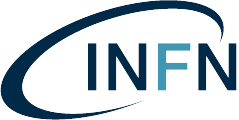 QUBO matrix
16
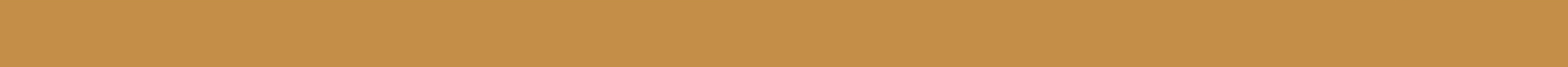 Missione 4 • Istruzione e Ricerca
Catania 12 Dic                                        4
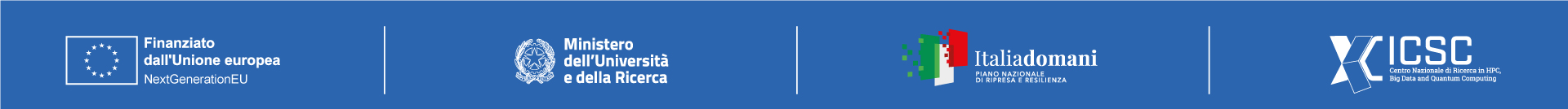 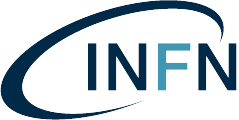 Problem embedding
On the left we have the logical qubits and on the right the physical qubits
17
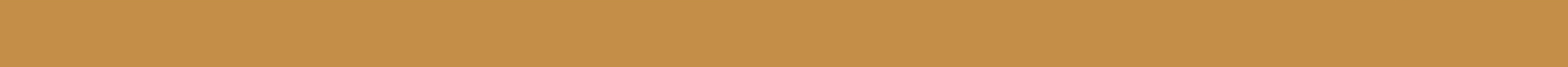 Missione 4 • Istruzione e Ricerca
Catania 12 Dic                                        4
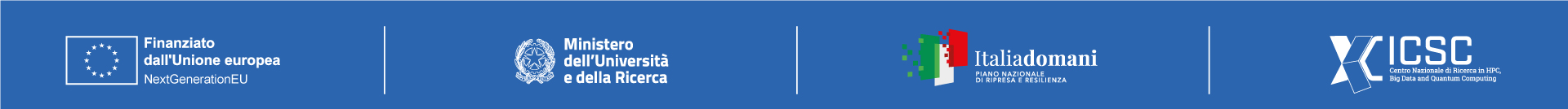 Results
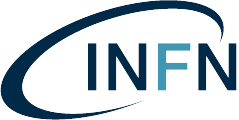 18
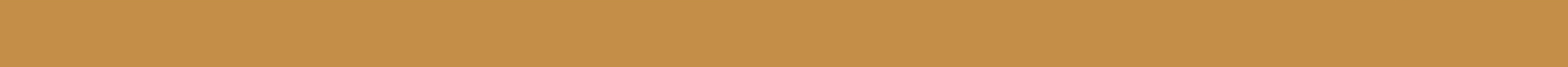 Missione 4 • Istruzione e Ricerca
Catania 12 Dic                                        4
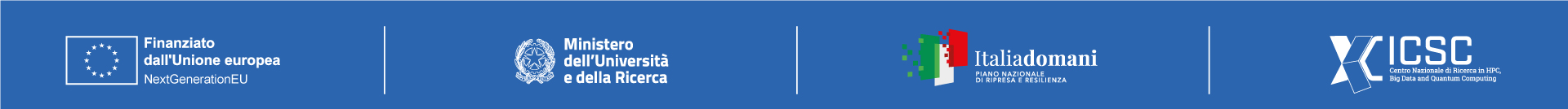 Results
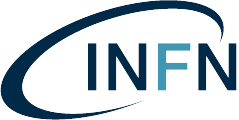 19
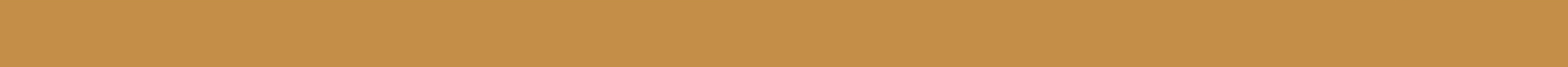 Missione 4 • Istruzione e Ricerca
Catania 12 Dic                                        4
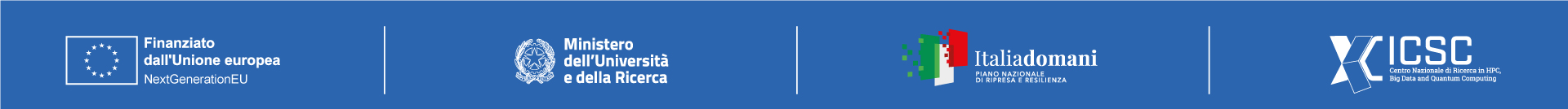 Results
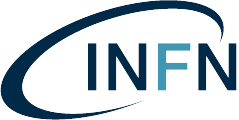 20
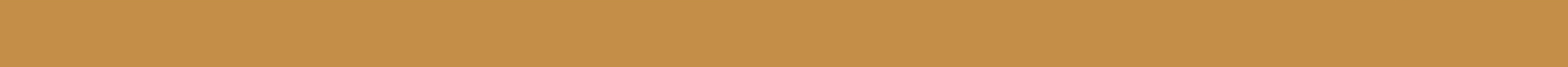 Missione 4 • Istruzione e Ricerca
Catania 12 Dic                                        4
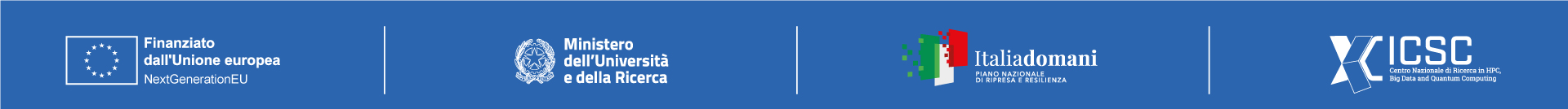 Results
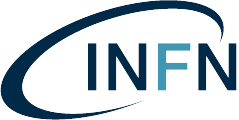 21
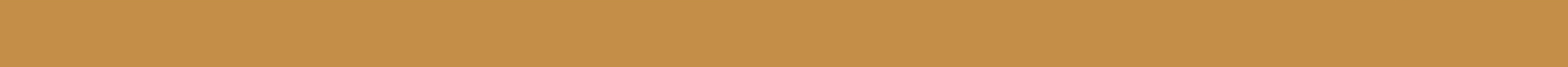 Missione 4 • Istruzione e Ricerca
Catania 12 Dic                                        4
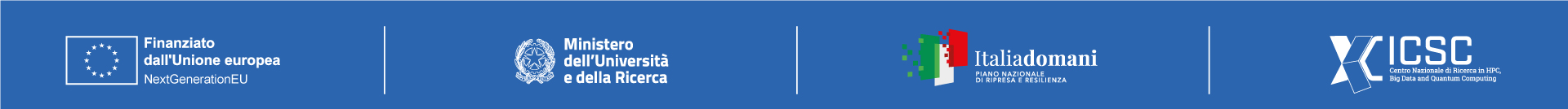 Results
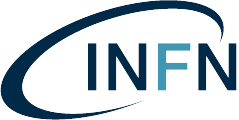 Number of qubits per activation: 3, antagonists muscles decoupled
22
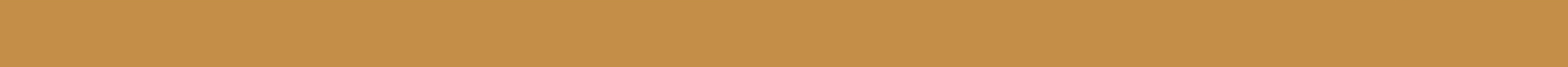 Missione 4 • Istruzione e Ricerca
Catania 12 Dic                                        4
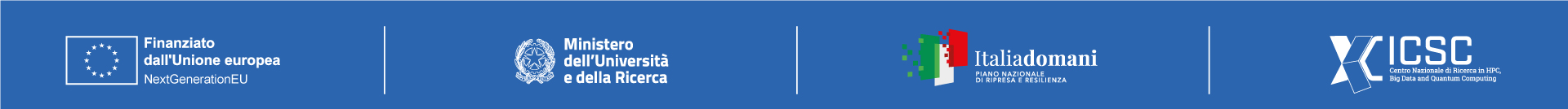 Results
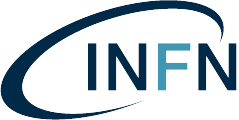 Number of qubits per activation: 5, antagonists muscles decoupled
23
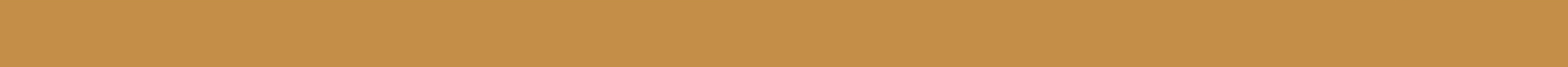 Missione 4 • Istruzione e Ricerca
Catania 12 Dic                                        4
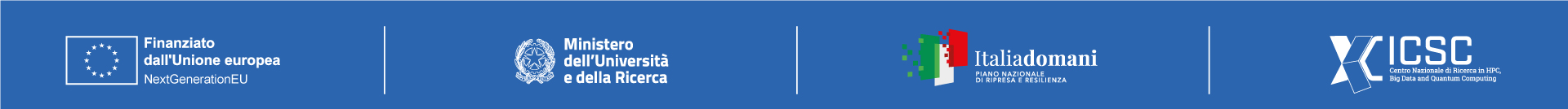 Results
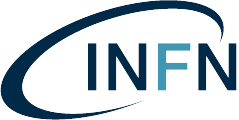 Number of qubits per activation: 8, antagonists muscles decoupled
24
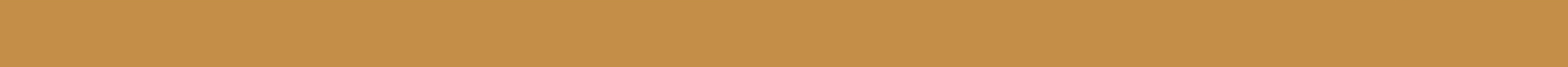 Missione 4 • Istruzione e Ricerca
Catania 12 Dic                                        4
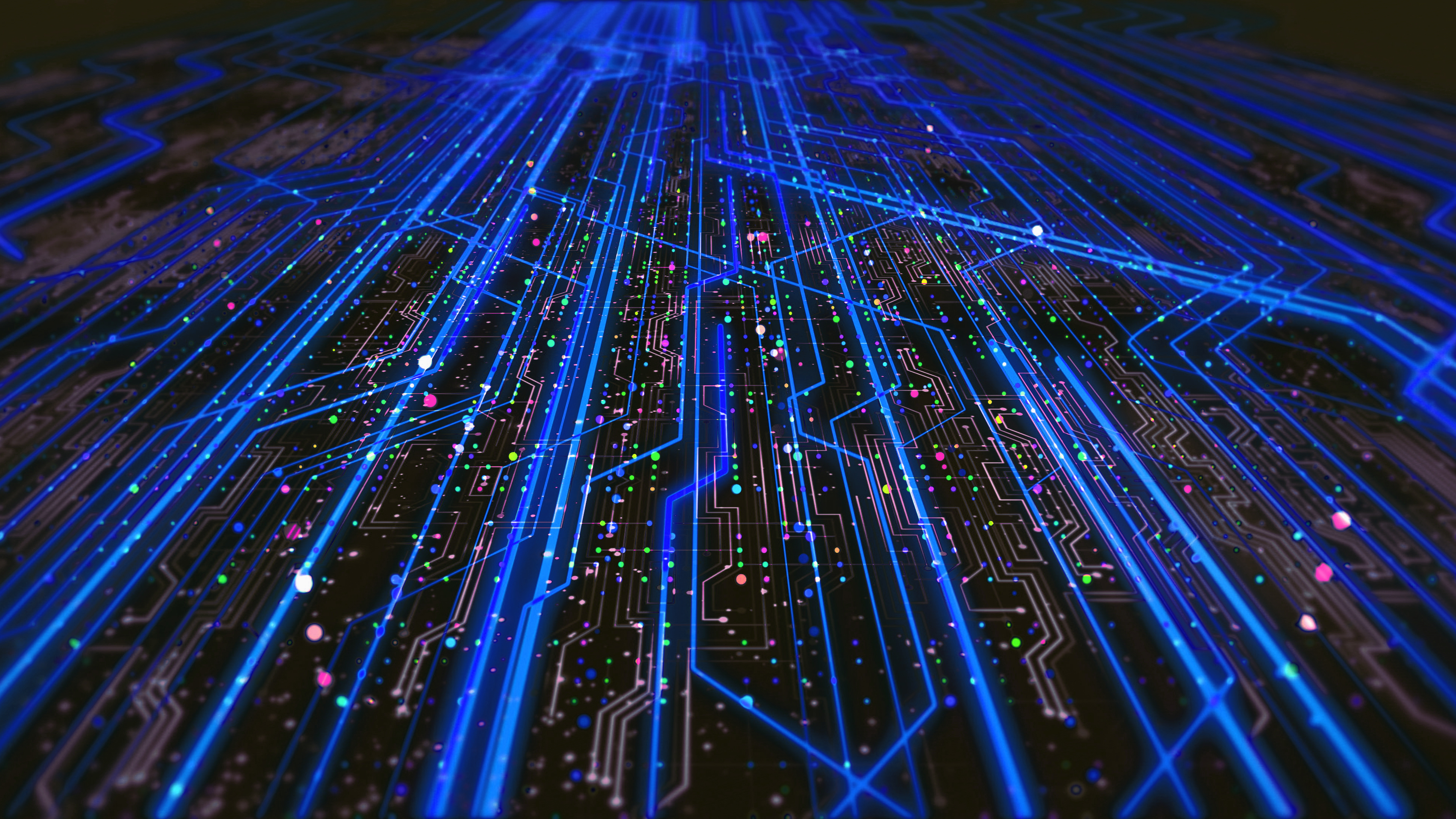 Implementation of AI-Ranker service on INFN DataCloud Orchestrator 
Domingo Ranieri, Luca Giommi, Giovanni Savarese Gioacchino Vino, Alessandro Costantini,
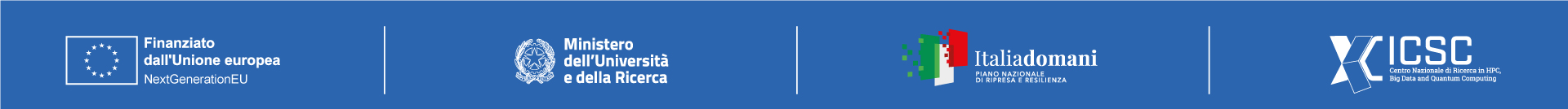 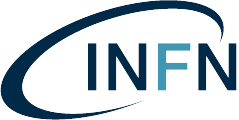 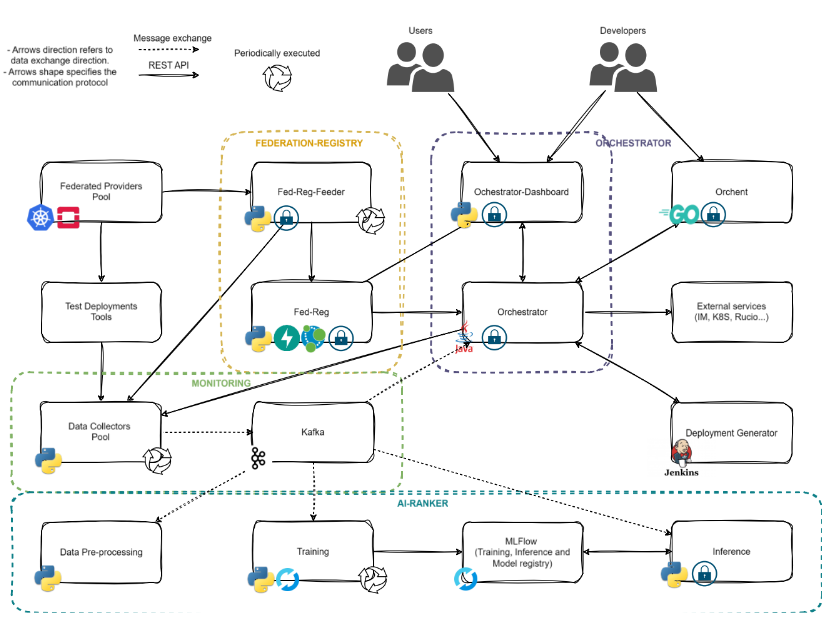 25
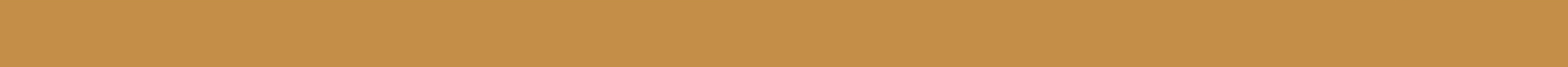 Missione 4 • Istruzione e Ricerca
Catania 12 Dic                                        4
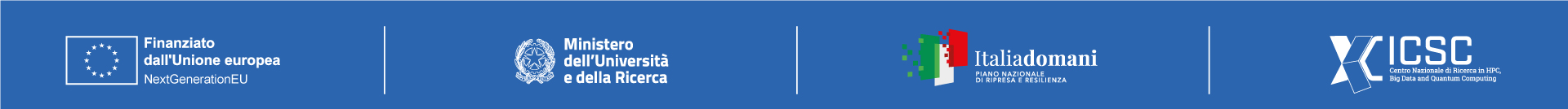 Training : preprocessing
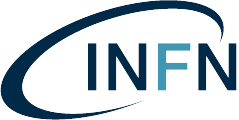 Fed-Reg-Feeder
Preprocessing
Monitoring
Kafka queue
Ai-ranker-training
Tosca Template of the 
Deployment
26
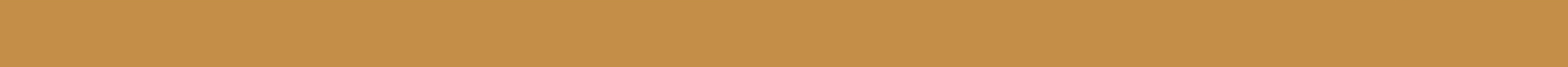 Missione 4 • Istruzione e Ricerca
Catania 12 Dic                                        4
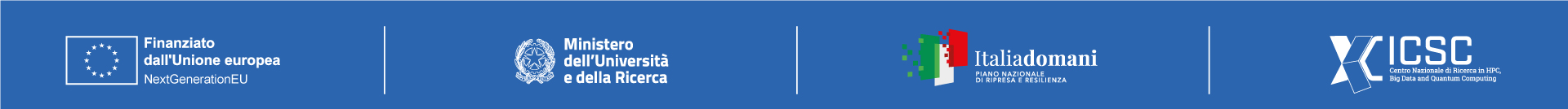 Training : preprocessing
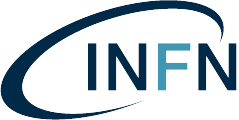 Example of ai-ranker-training message
{
    "gpus_requ": 0.0,
    "images": 1.0,
    "provider_name": "RECAS-BARI",
    "ram_gb_quota": 100.0,
    "ram_gb_requ": 12.0,
    "ram_gb_usage": 42.0,
      .
      .
      .
    "region_name": "RegionOne",
    "test_failure_perc_30d": 0.0,
    "test_failure_perc_7d": 0.0,
    "test_failure_perc_1d": 0.0,
    "template_name": "Cluster Kubernetes",
"timestamp": "2025-01-09 16:03:41.000000",
    "usr_group": "admins/beta-testers",
    "uuid": "11efce9a-e980-4e69-ad15-0242e34b7d6d",
    "flavour_exact": "False",
    "overbooking_ram":1.2,
    "overbooking_cores":4.0,
    "n_failures": 2,
    "tot_failed_time": 123,
    "completed_time": 50,
    "status": "CREATE_COMPLETED",
    "status_reason": "MESSAGGIO"}
27
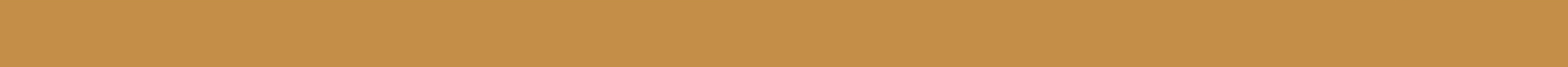 Missione 4 • Istruzione e Ricerca
Catania 12 Dic                                        4
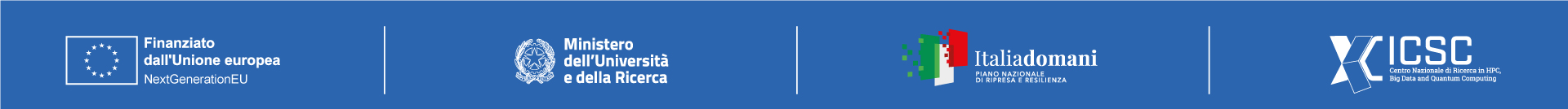 Training : preprocessing
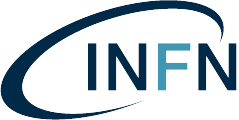 avg_deployment_time: the average time a specific type of successful deployment takes to be completed
		                by a particular provider within a given timeframe.

failure_percentage:  the percentage of failures recorded for a specific type of deployment by
		          a particular provider within a given timeframe. 
Differences: For CPU, RAM, number of instances, storage space, volumes, and floating IPs, the differences
	            are calculated between the project's assigned quota, the amount already used,
	            and the requested quantity.
28
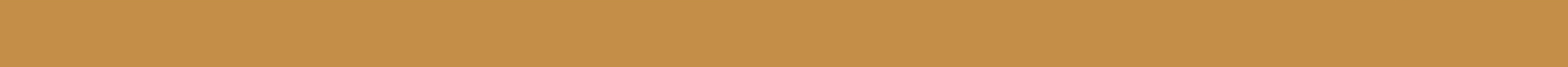 Missione 4 • Istruzione e Ricerca
Catania 12 Dic                                        4
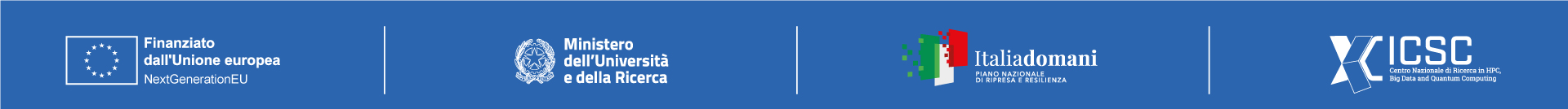 Training
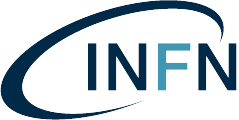 Mlflow
Preprocessing
Training script
Two models are trained:
  Classification model: Predicts the probability of deployment success or failure.
  Regression model: Estimates the deployment time.
29
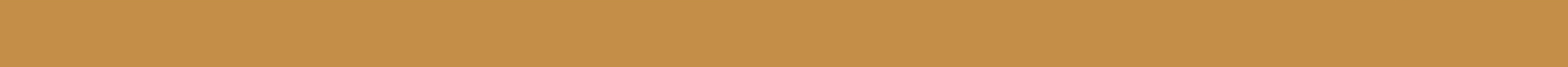 Missione 4 • Istruzione e Ricerca
Catania 12 Dic                                        4
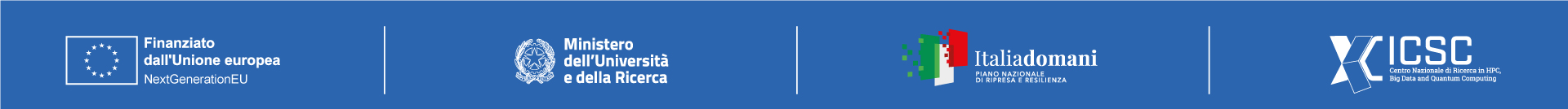 Inference
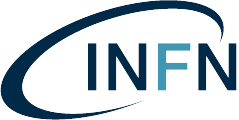 Fed-Reg-Feeder
Preprocessing
Monitoring
Kafka queue
Ai-ranker-inference
Tosca Template of the 
Deployment
Kafka queue
Ai-ranker-training
30
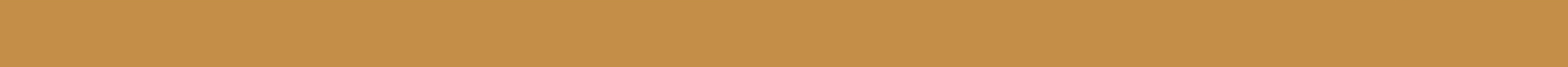 Missione 4 • Istruzione e Ricerca
Catania 12 Dic                                        4
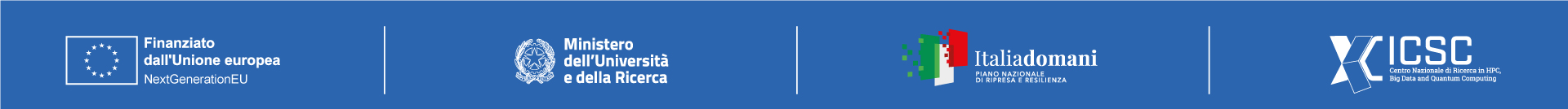 Inference : preprocessing
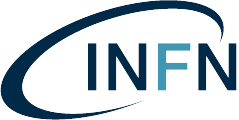 {
    "providers": [
        {
            	"provider_name": "BACKBONE",
            	"region_name": "cnaf",
	.
	.
},
        {
	"provider_name": "BACKBONE",
	"region_name": "bari",
	.
	.
                    }],
Example of ai-ranker-inference message
"template_name": "Cluster Kubernetes",
    "timestamp": "2025-01-09 16:03:41.000000",
    "user_group": "admins/beta-testers",
    "uuid": "11efce9a-e980-4e69-ad15-0242e34b7d6d"
}
31
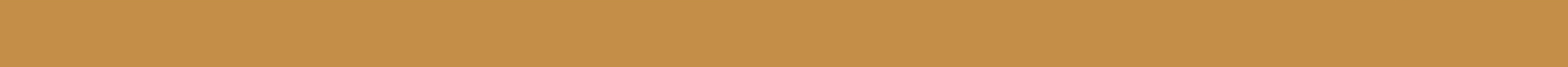 Missione 4 • Istruzione e Ricerca
Catania 12 Dic                                        4
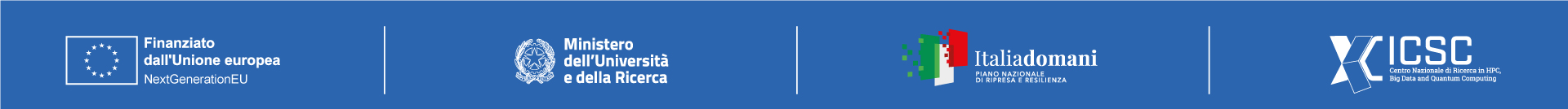 Inference : preprocessing
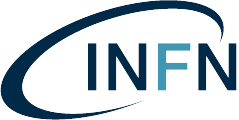 Calculated from the data in the Kafka queue ai-ranker-training
avg_deployment_time: the average time a specific type of successful deployment takes to be completed
		                by a particular provider within a given timeframe.

failure_percentage:  the percentage of failures recorded for a specific type of deployment by
		          a particular provider within a given timeframe. 



Calculated from the data in the Kafka queue ai-ranker-inference
Differences: For CPU, RAM, number of instances, storage space, volumes, and floating IPs, the differences
	            are calculated between the project's assigned quota, the amount already used,
	            and the requested quantity.
32
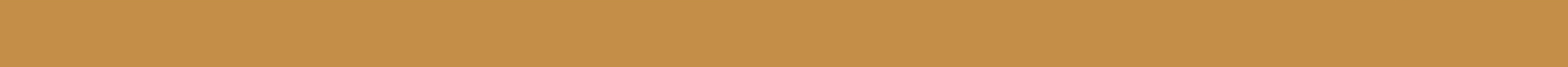 Missione 4 • Istruzione e Ricerca
Catania 12 Dic                                        4
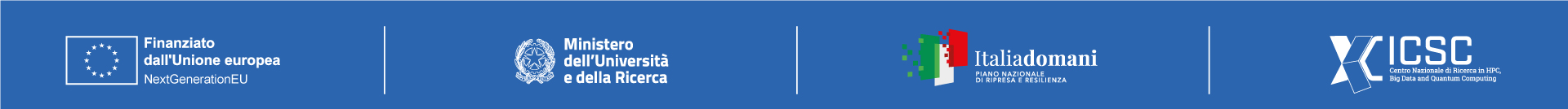 Inference
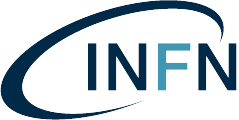 Mlflow
Preprocessing
Inference script
Kafka queue
Messaggio con i provider rankati
33
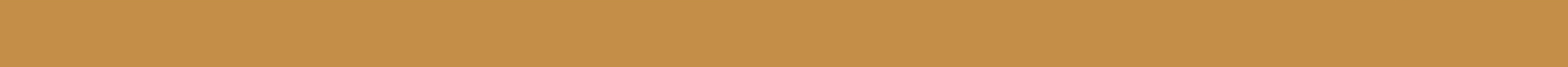 Missione 4 • Istruzione e Ricerca
Catania 12 Dic                                        4
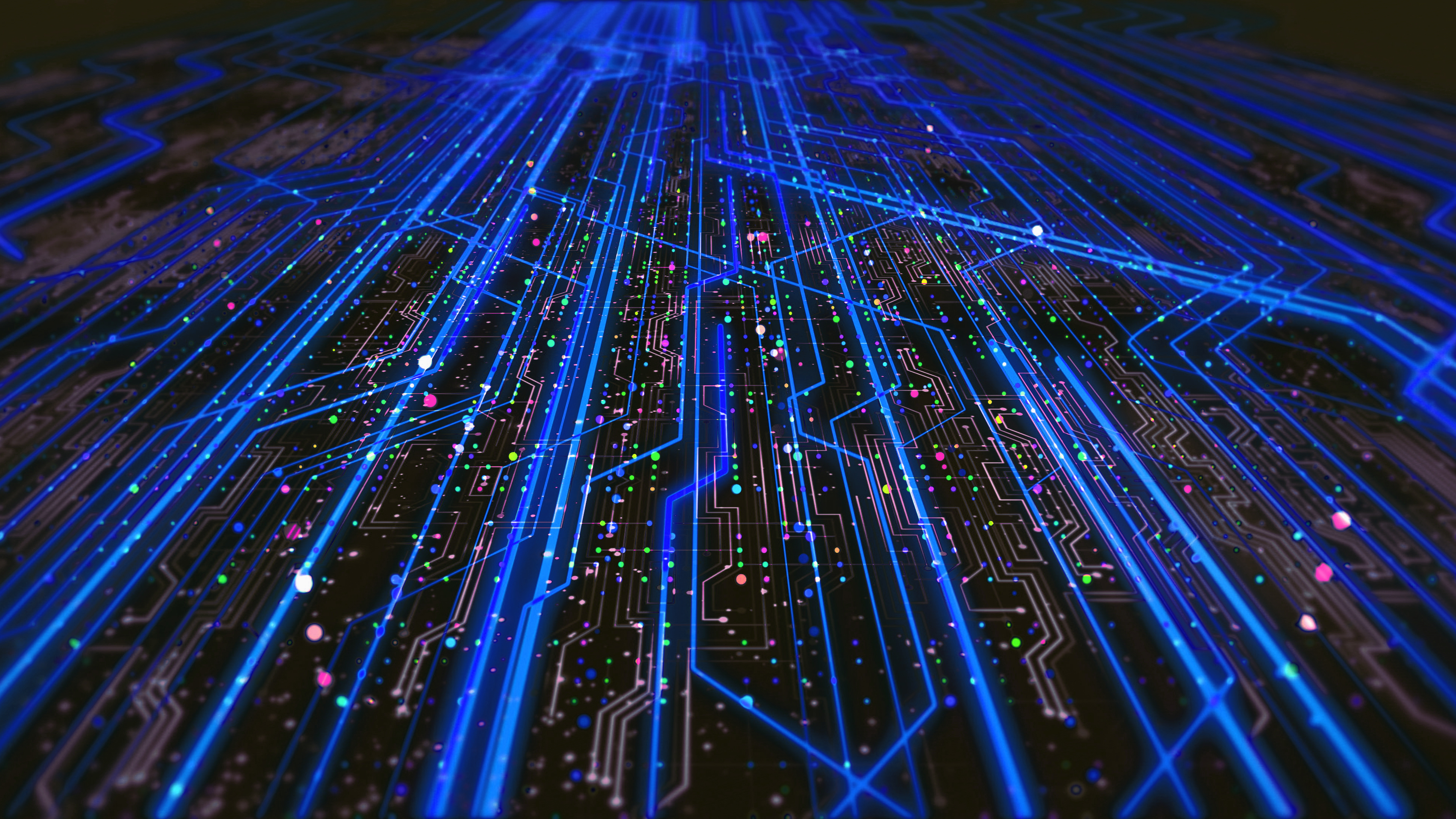 Thank you for your attention
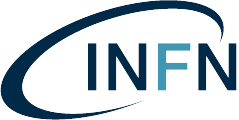 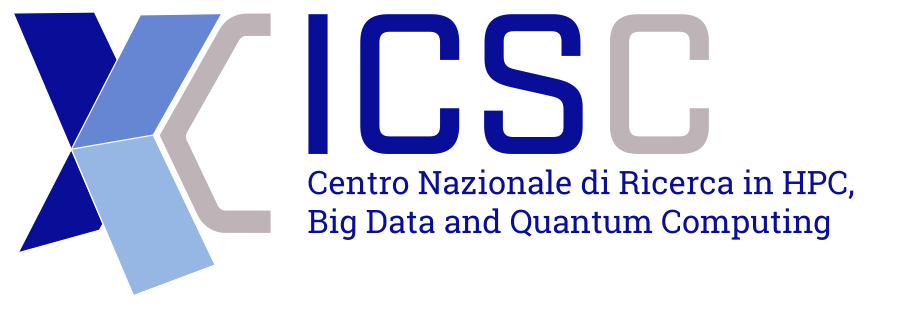 Domingo.ranieri@cnaf.infn.it